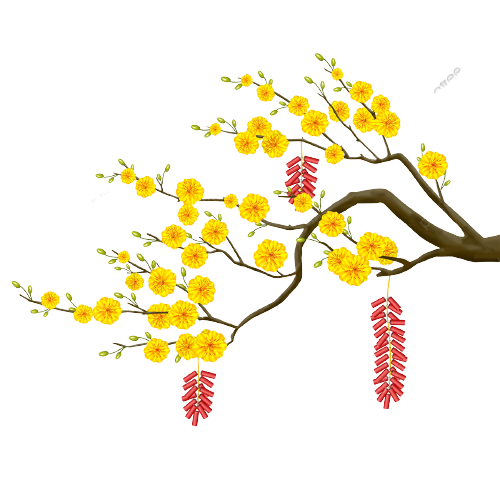 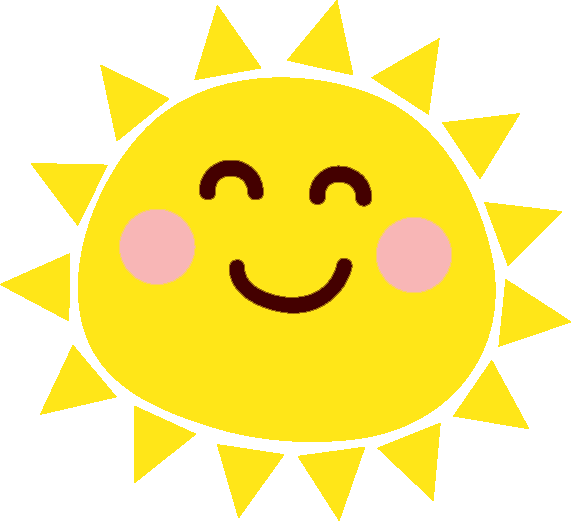 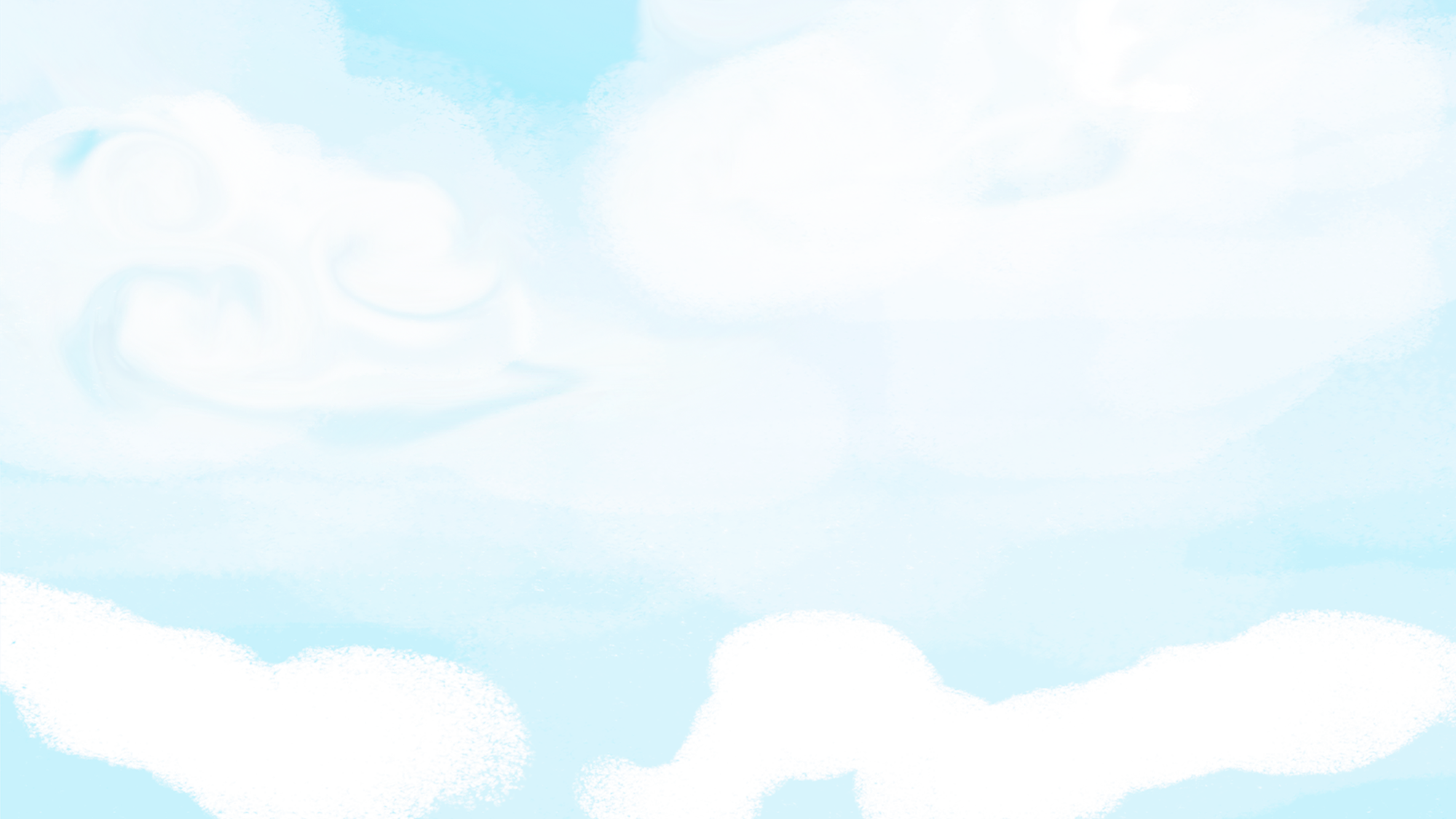 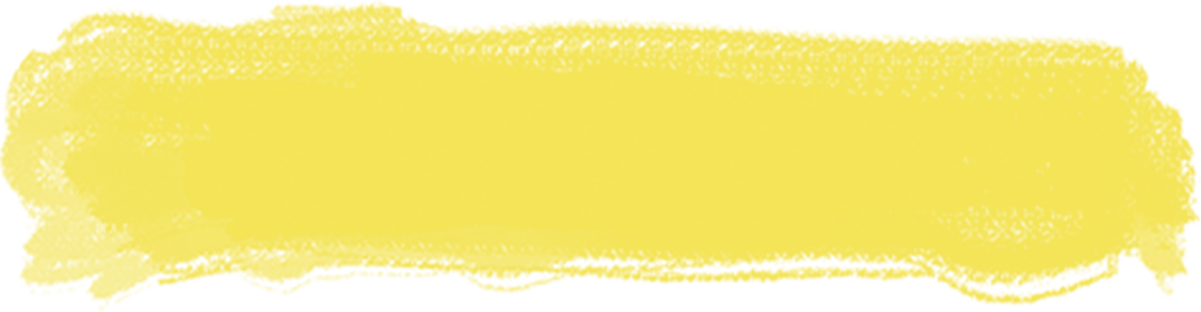 PHÒNG GIÁO DỤC HUYỆN AN LÃO 
 TRƯỜNG TIỂU HỌC QUANG TRUNG
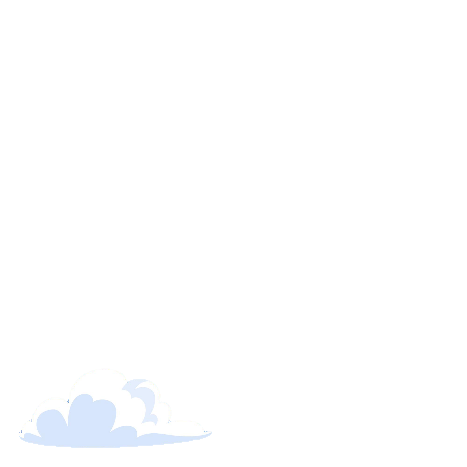 Môn:  Toán
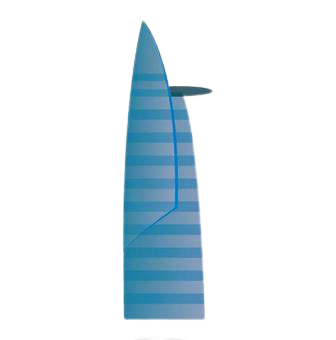 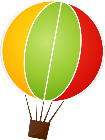 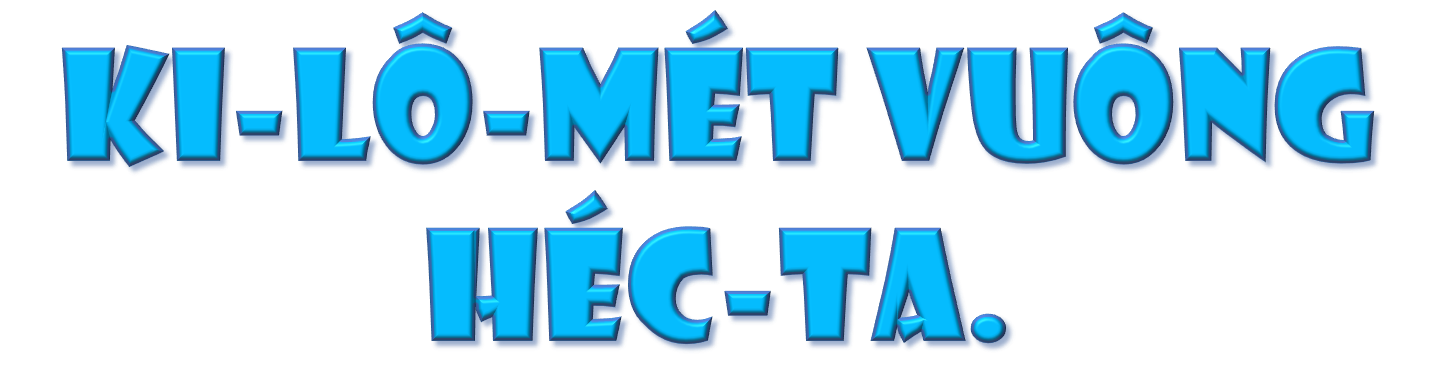 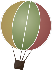 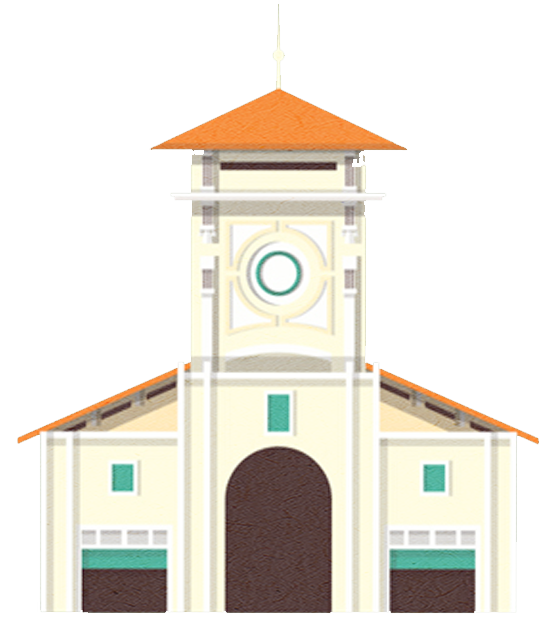 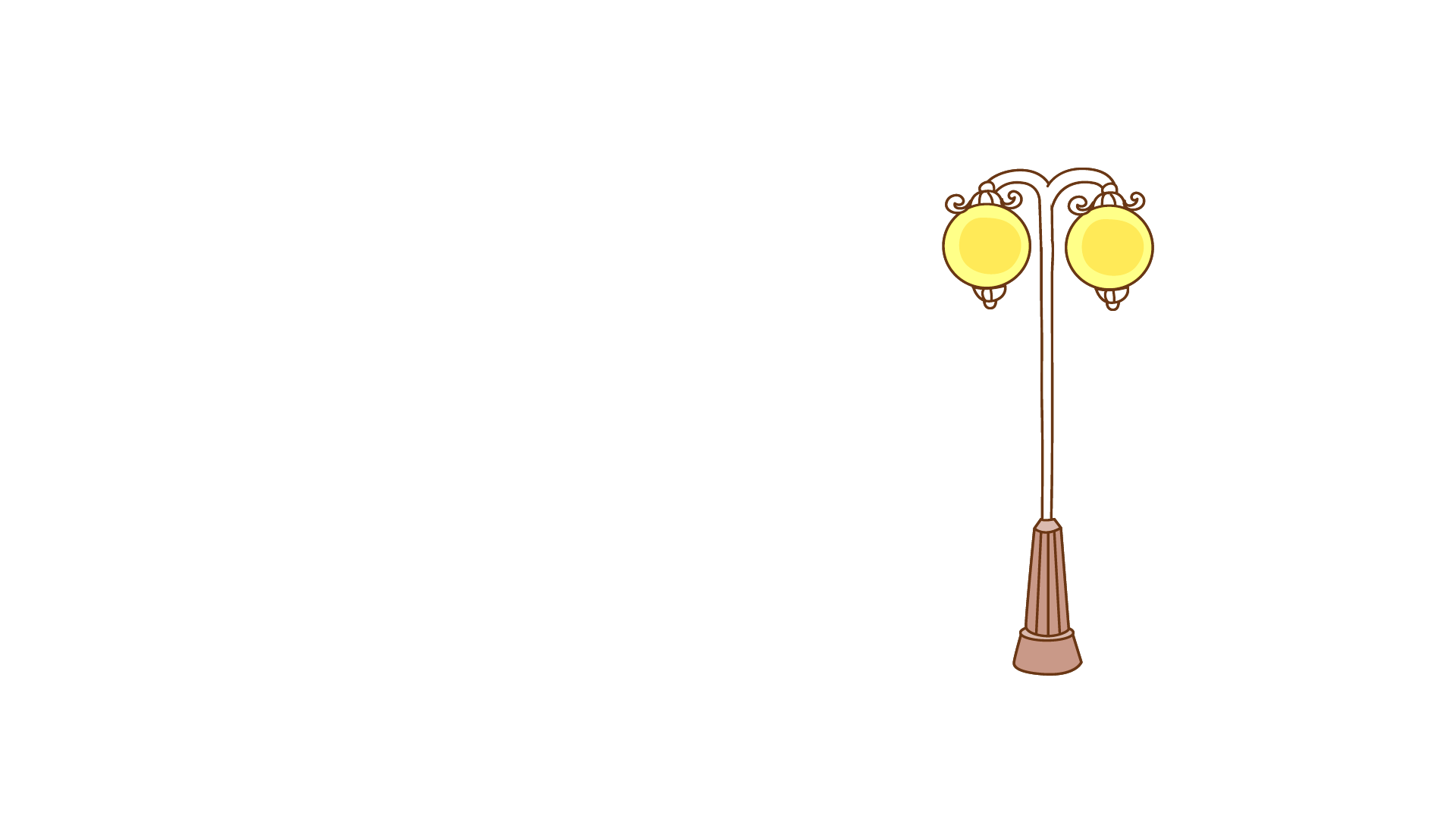 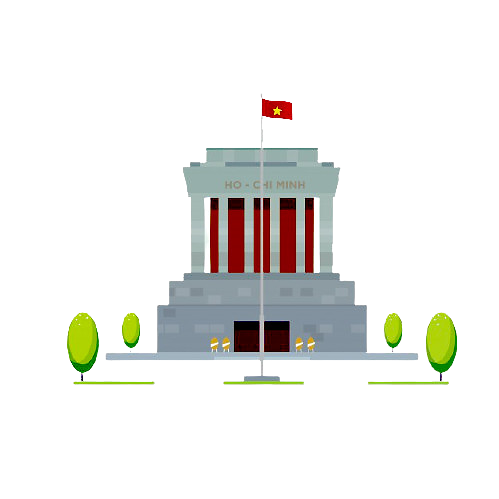 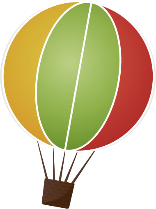 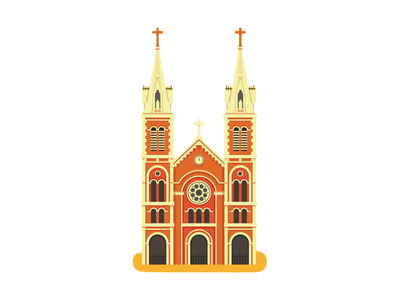 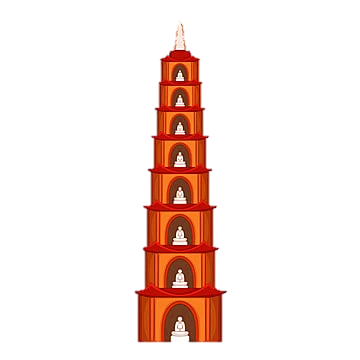 LỚP 5C
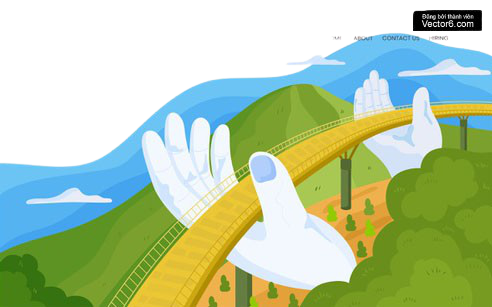 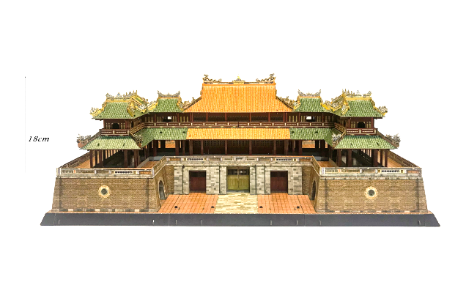 Giáo viên : Bùi Thị Kim Duyên
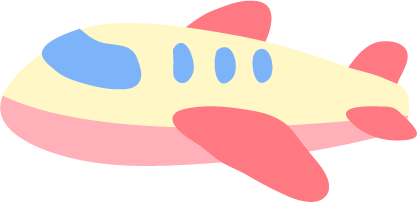 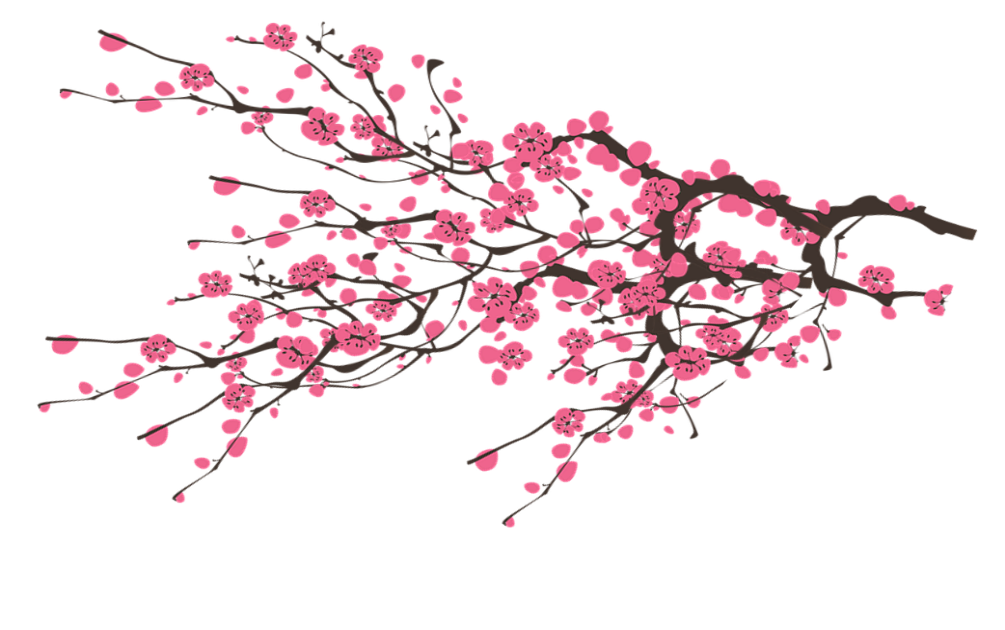 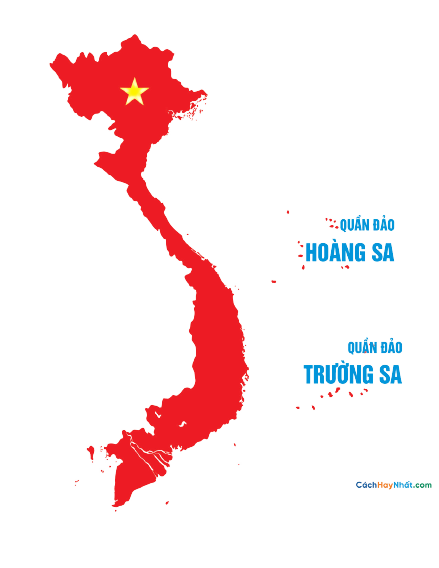 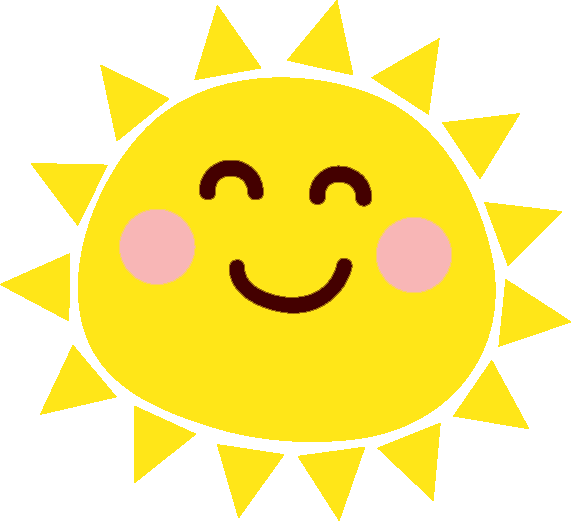 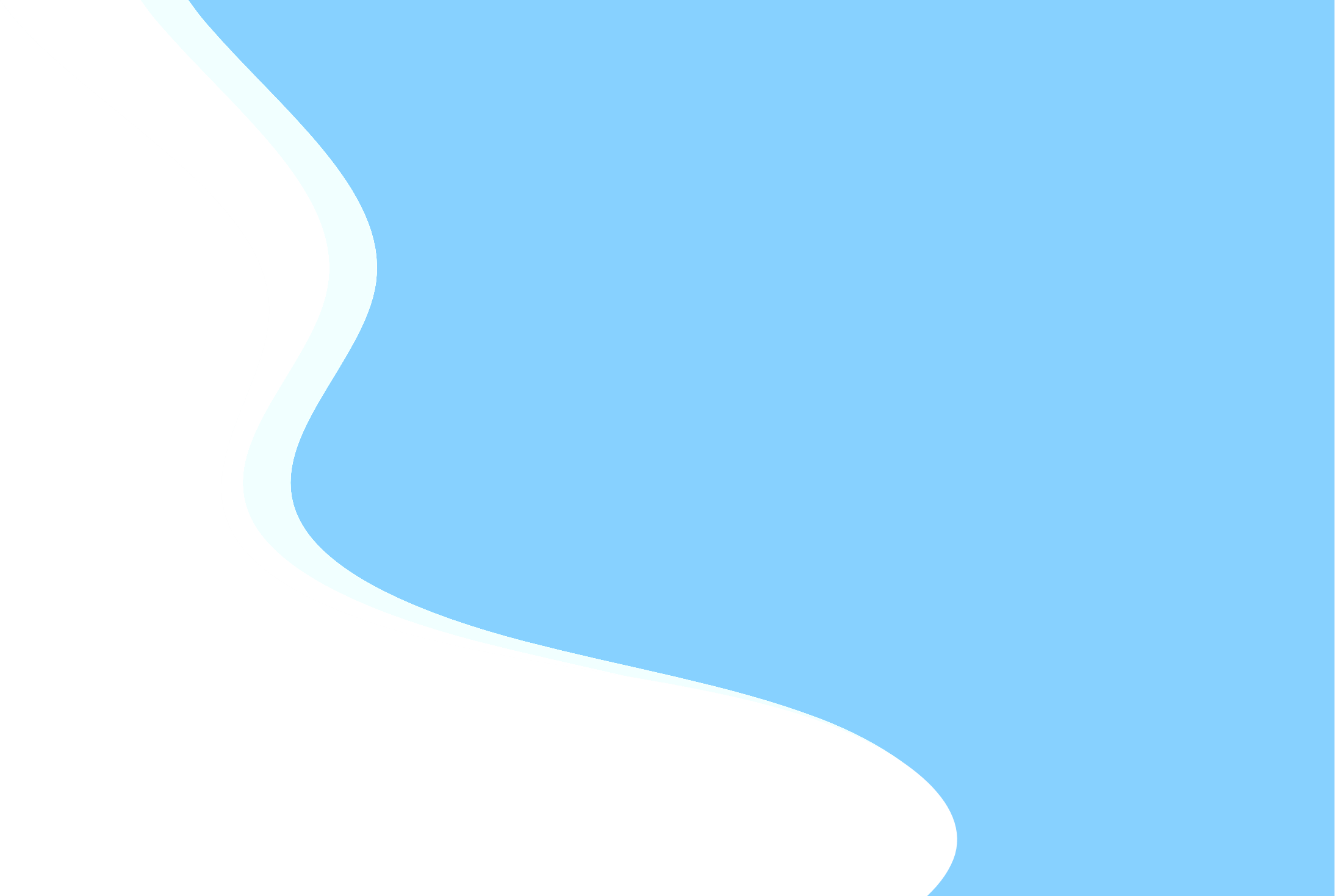 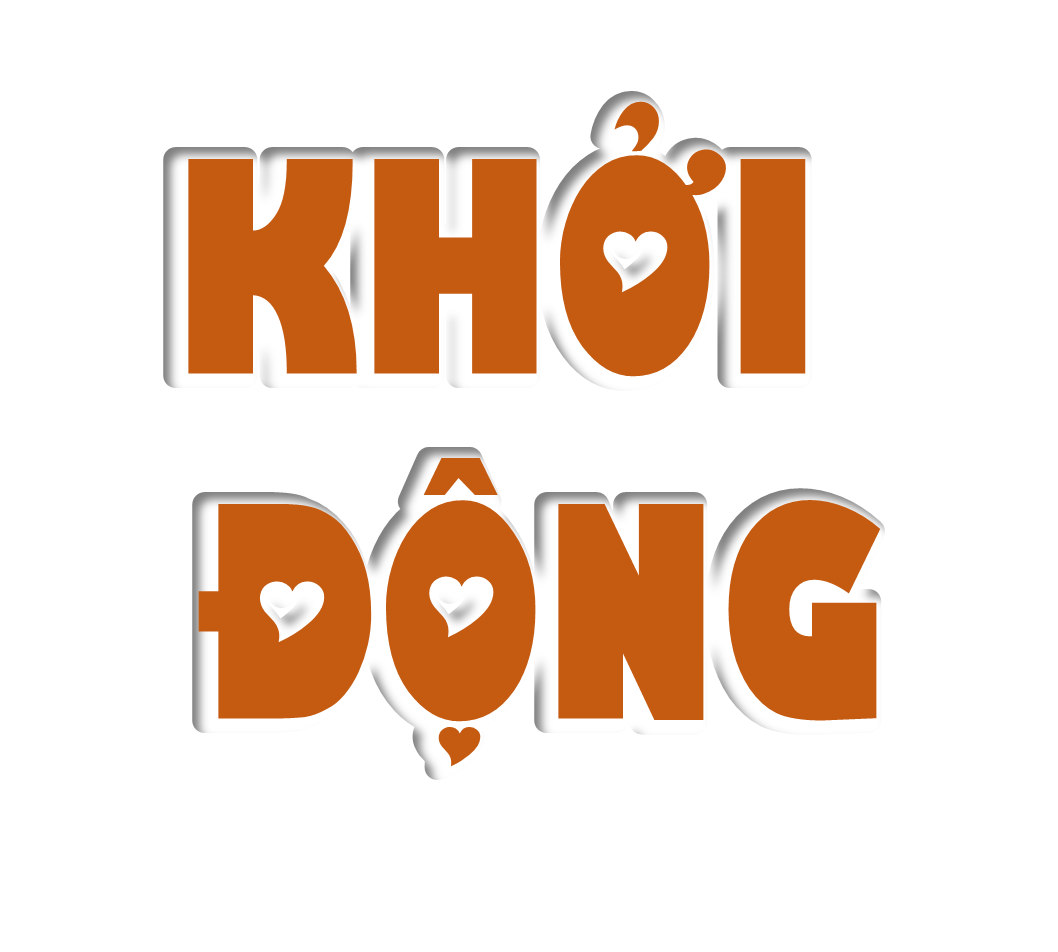 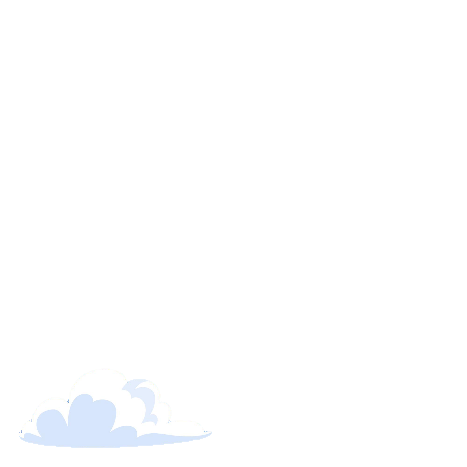 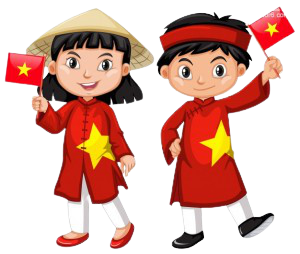 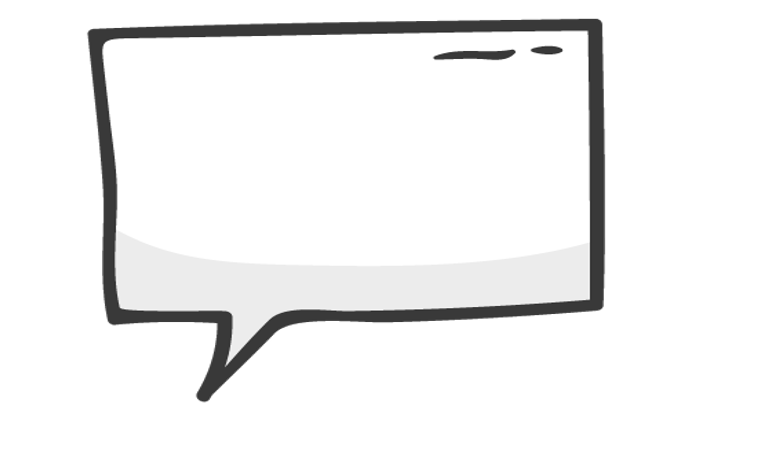 Để đo diện tích lớn như: một tỉnh, một thành phố, một khu rừng… ta dùng đơn vị đo diện tích nào?
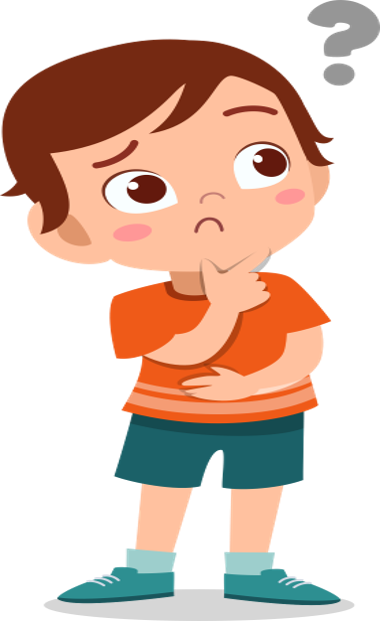 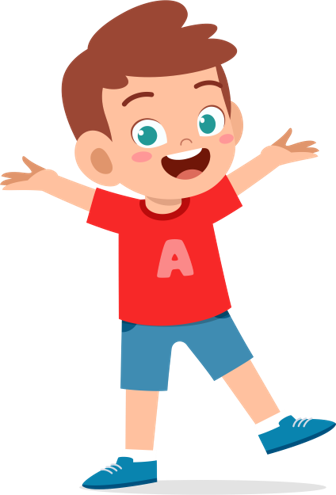 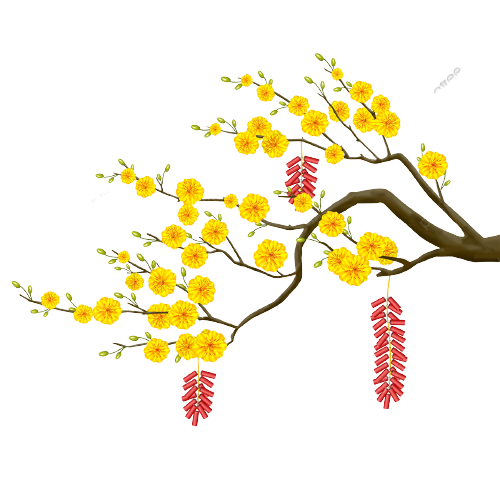 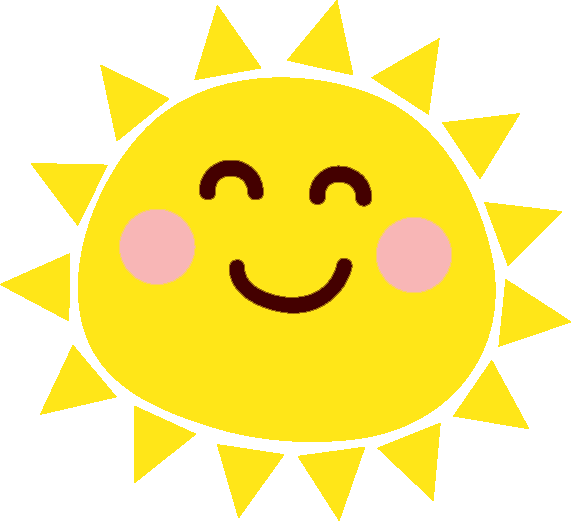 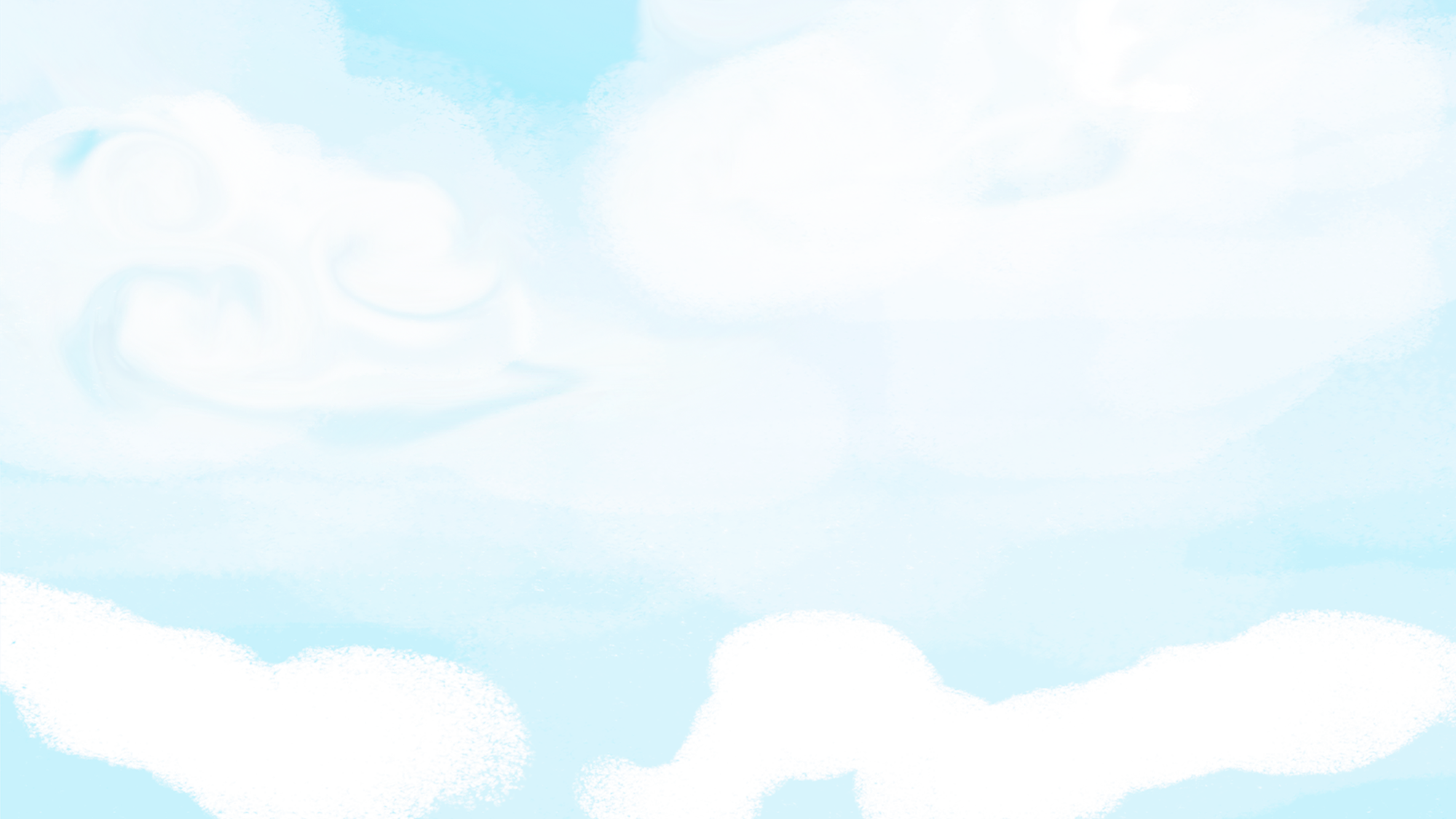 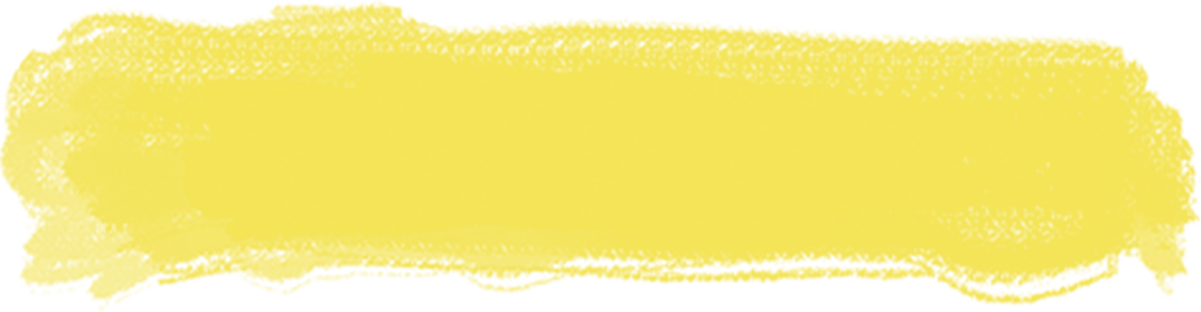 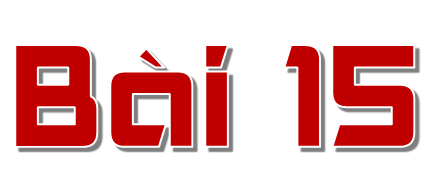 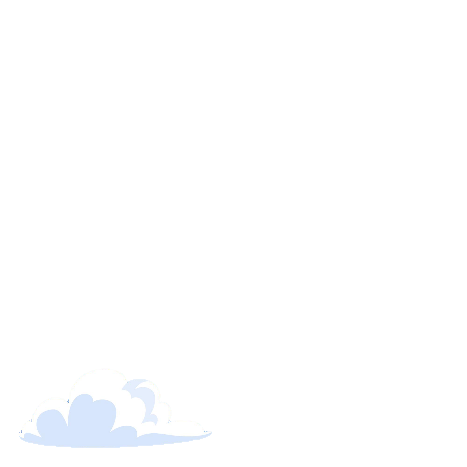 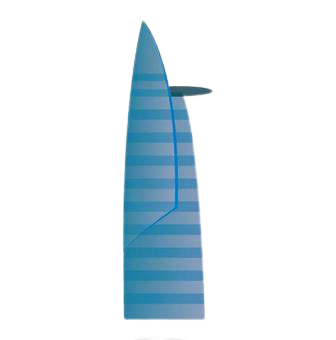 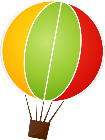 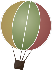 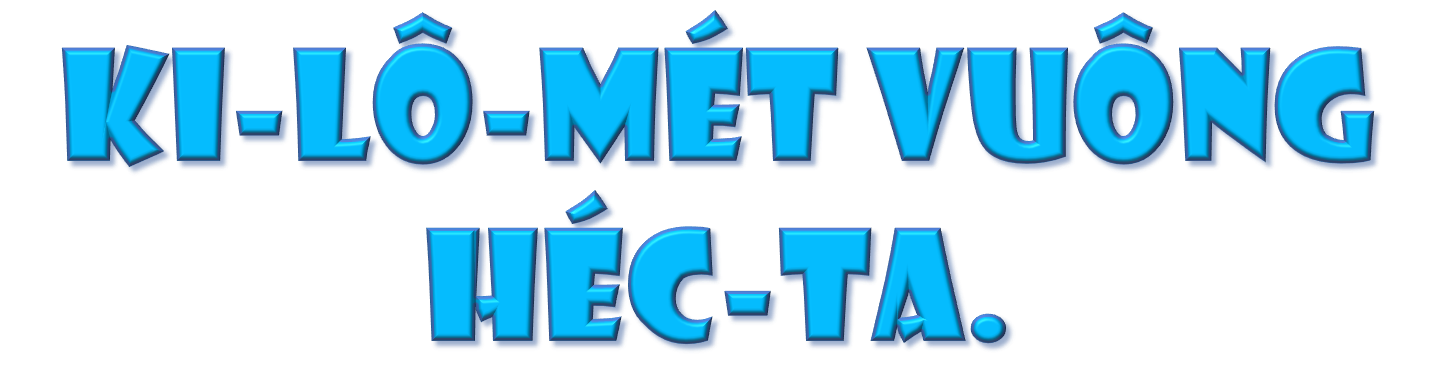 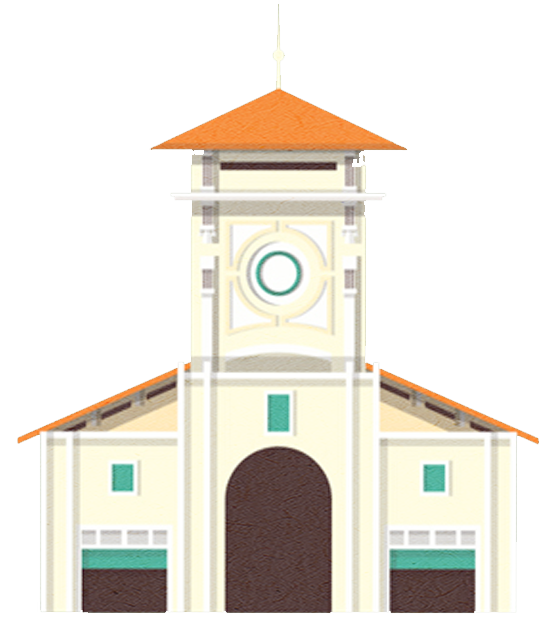 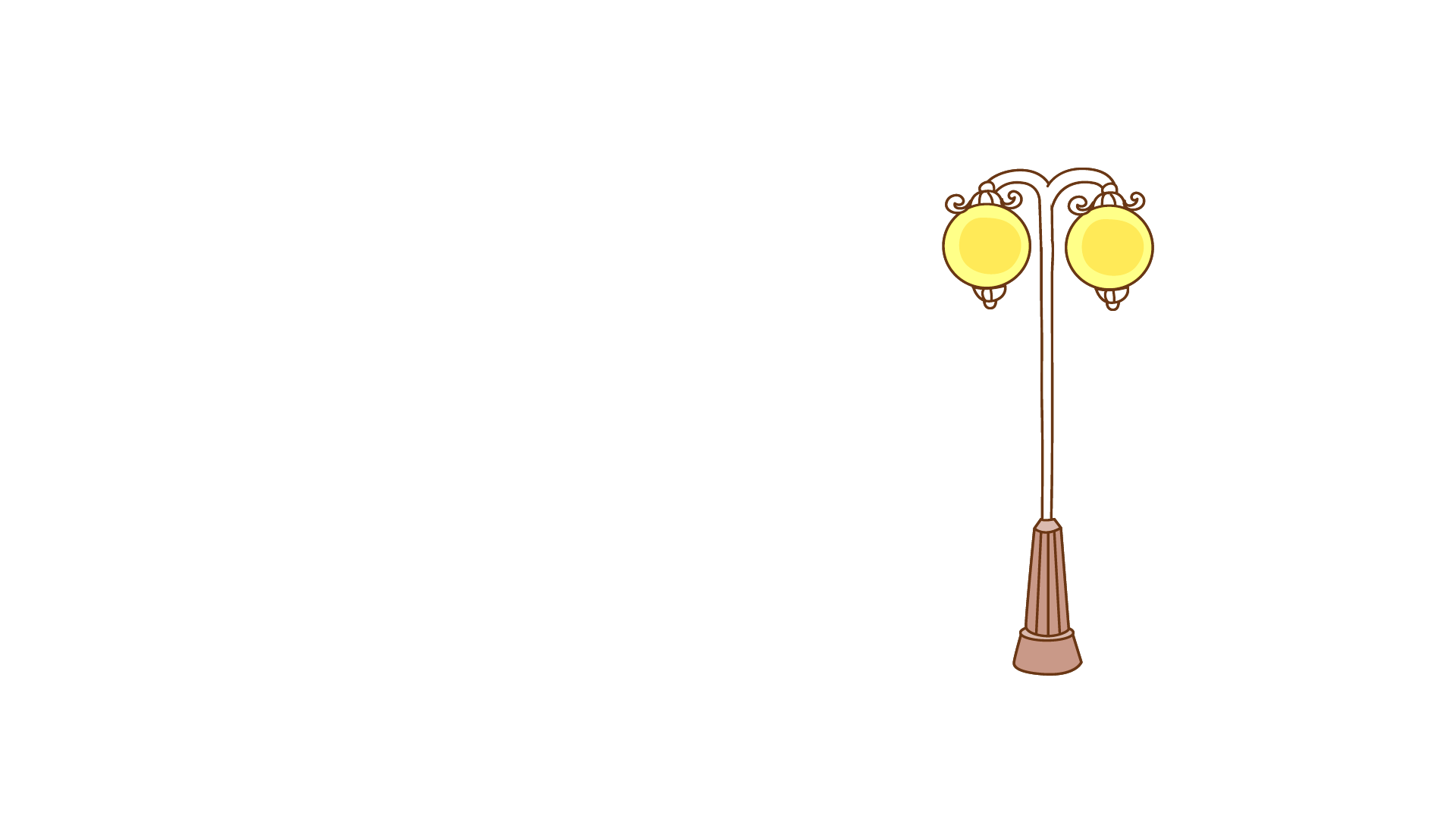 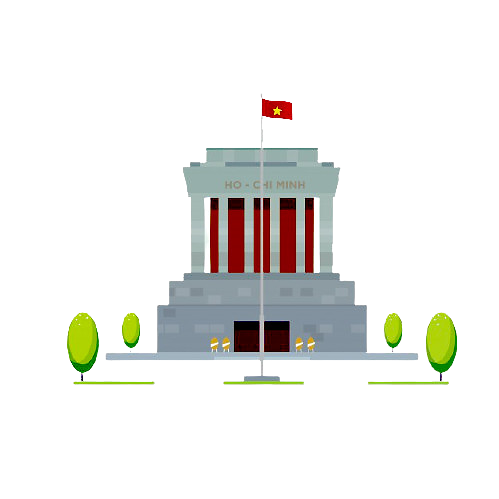 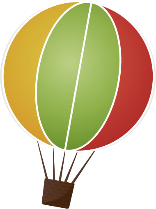 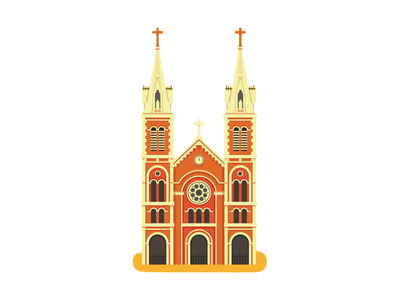 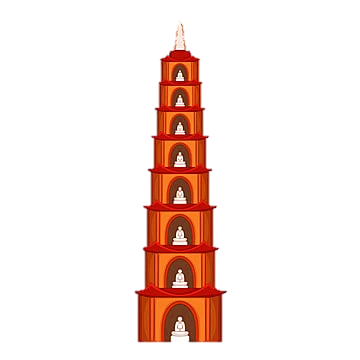 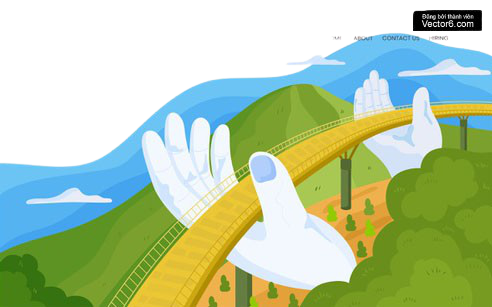 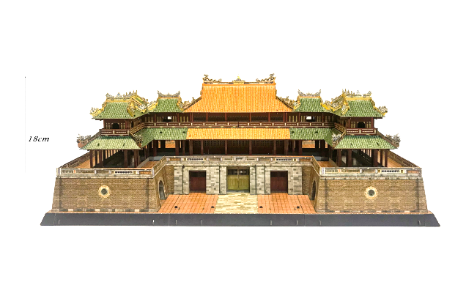 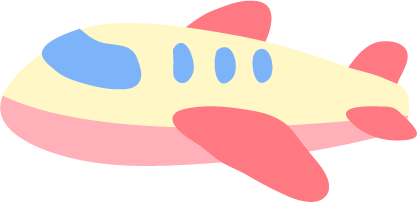 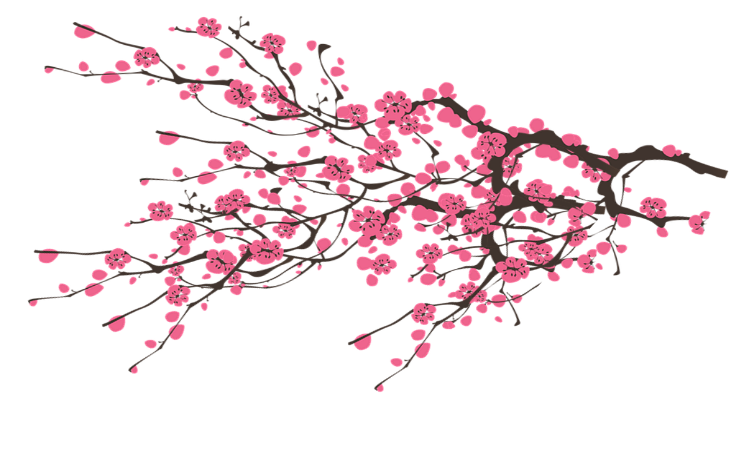 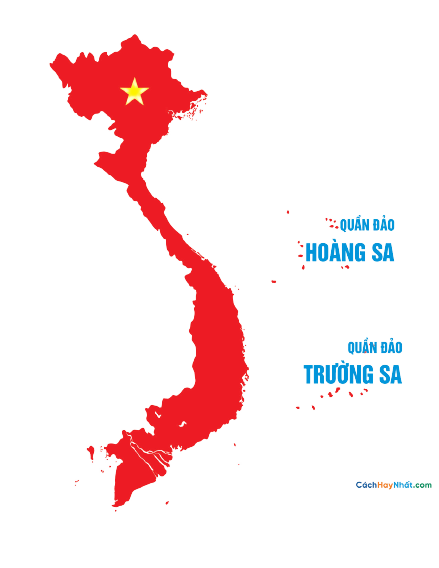 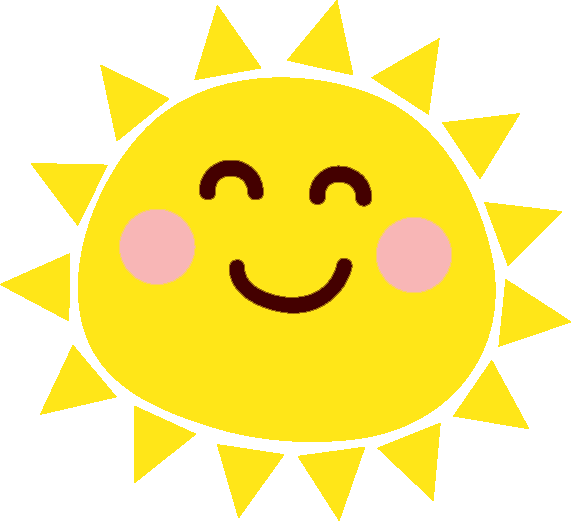 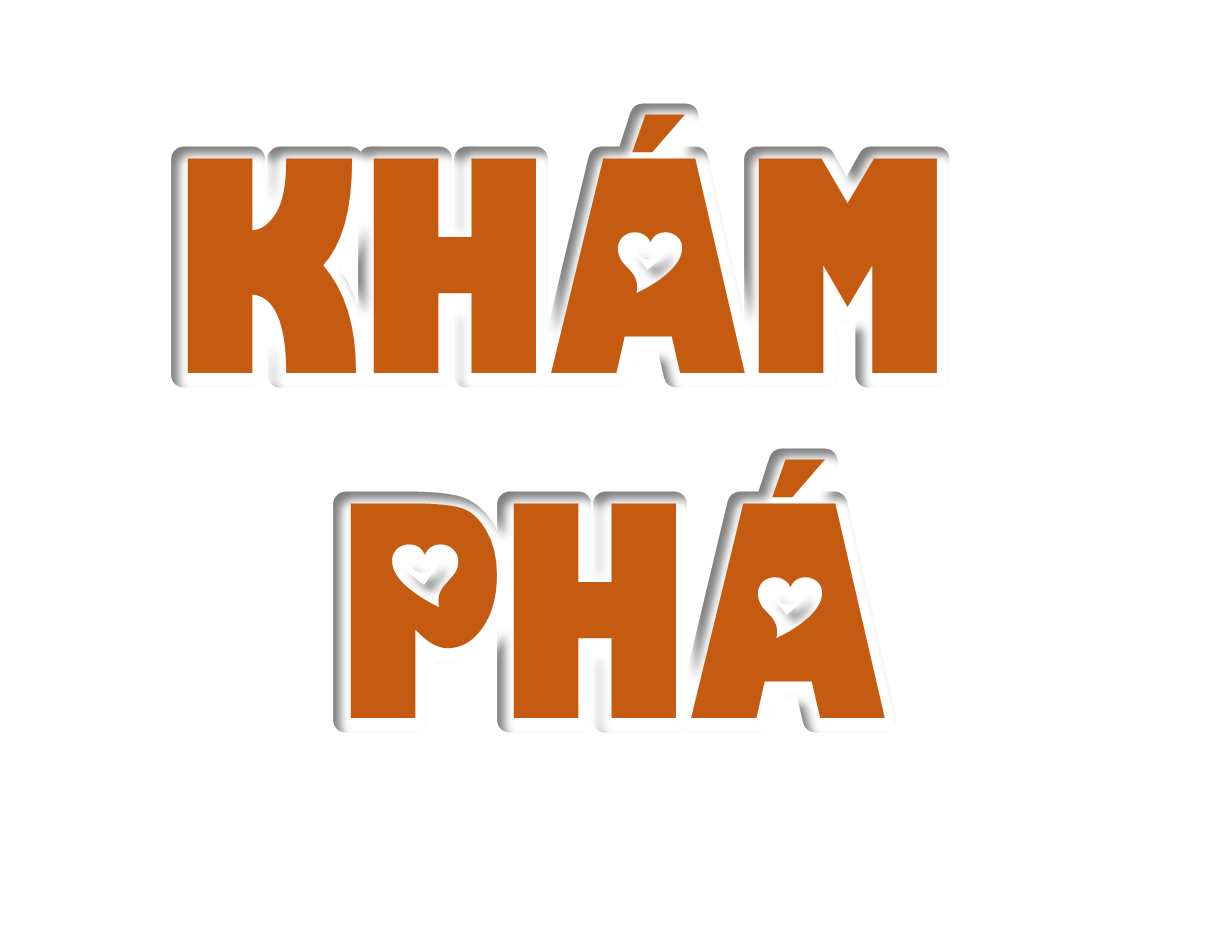 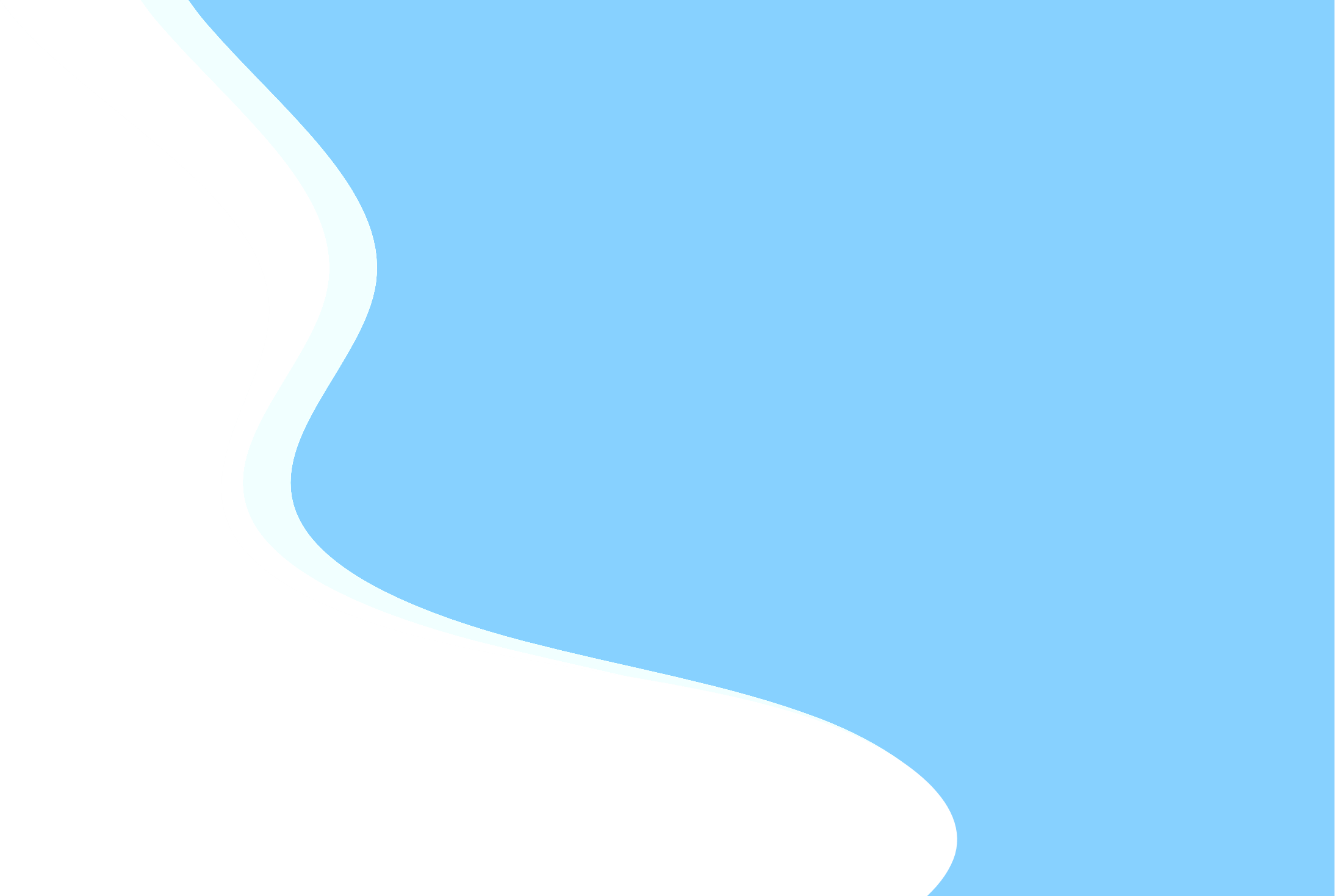 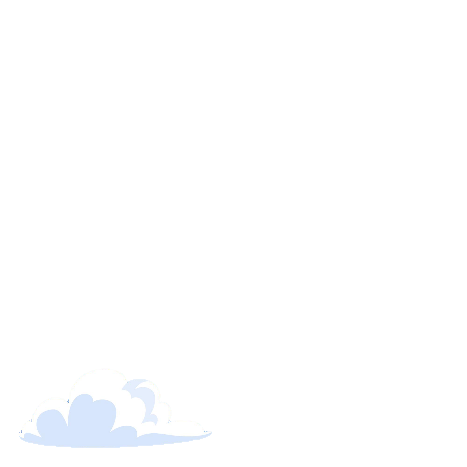 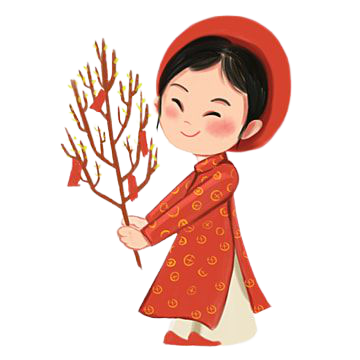 Vì rộng lớn quá nên cần phải có đơn vị đo lớn hơn ư?
Việt Nam có diện tích 331 210 ki-lô-mét vuông
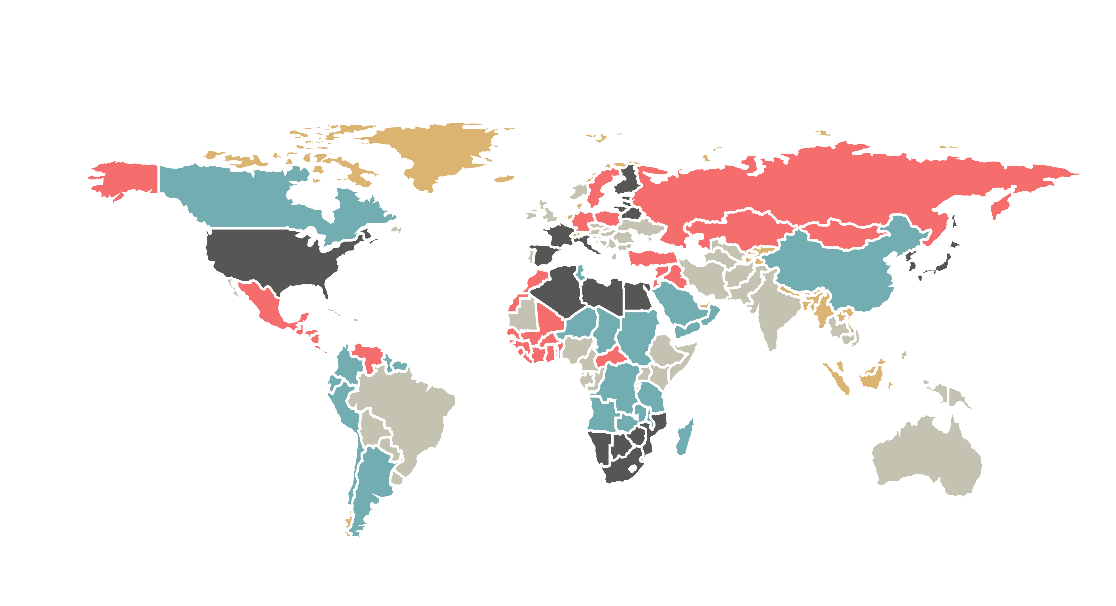 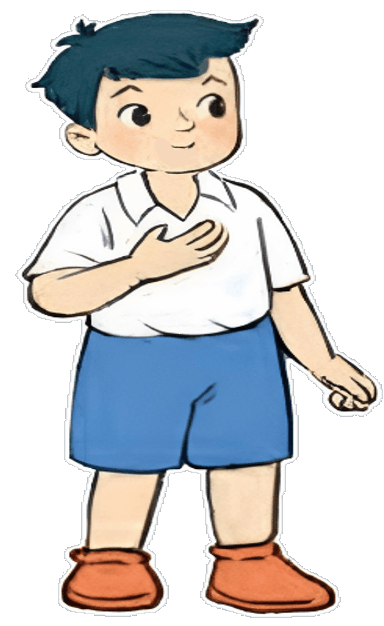 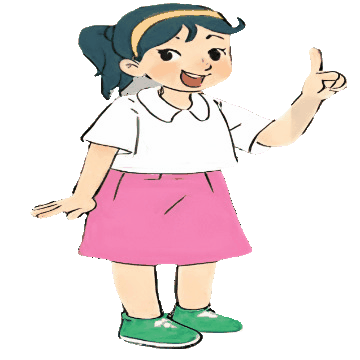 Để đo diện tích lớn như diện tích một thành phố, một khu rừng hay một vùng biển,... người ta thường dùng đơn vị: ki-lô-mét vuông.
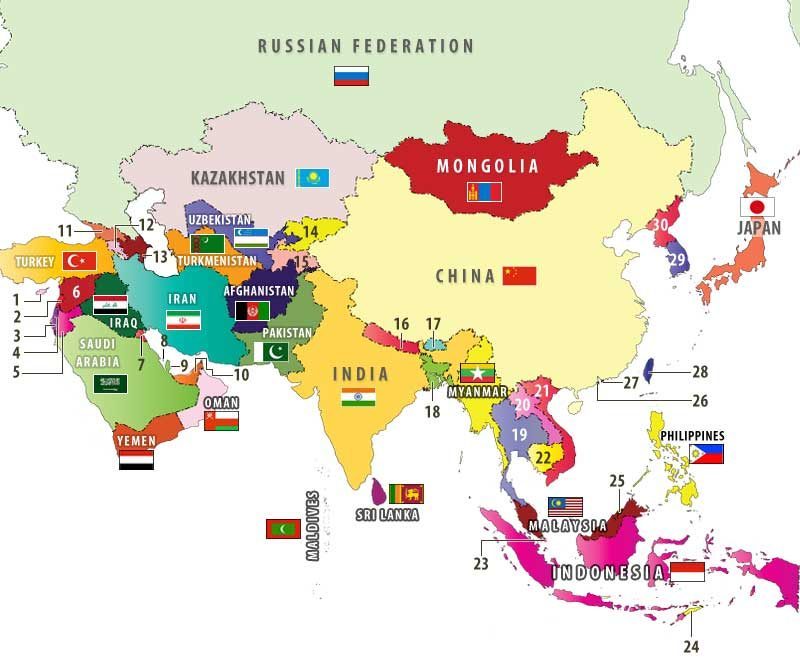 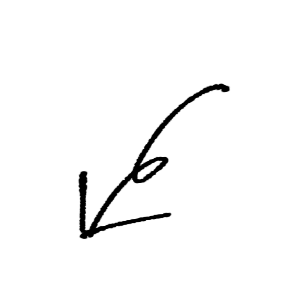 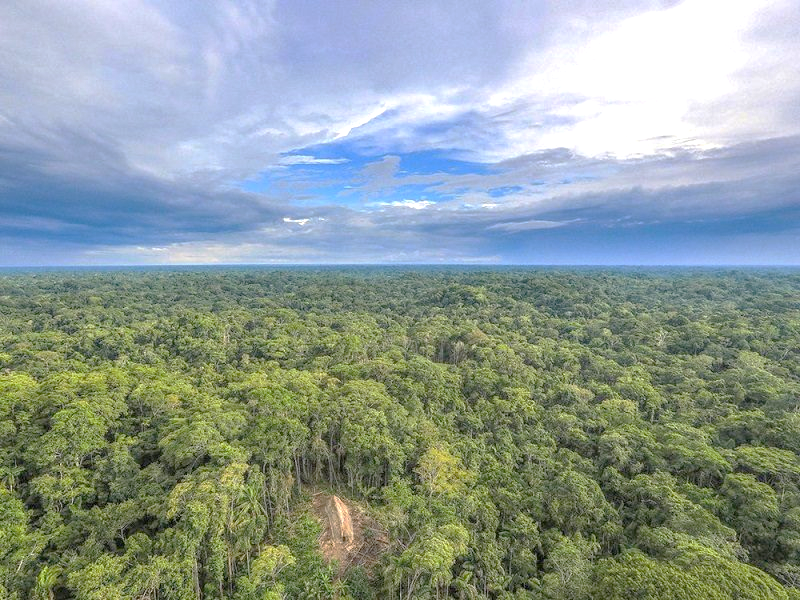 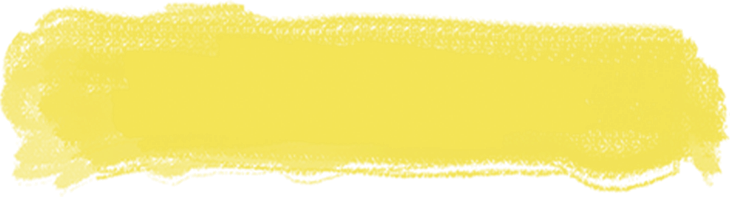 Khu rừng
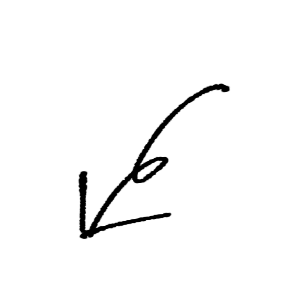 Ki-lô-mét
vuông
 để đo
 diện tích
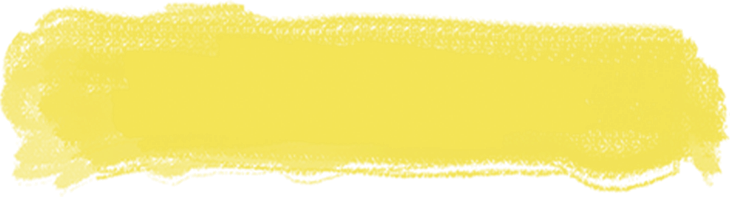 Đất nước
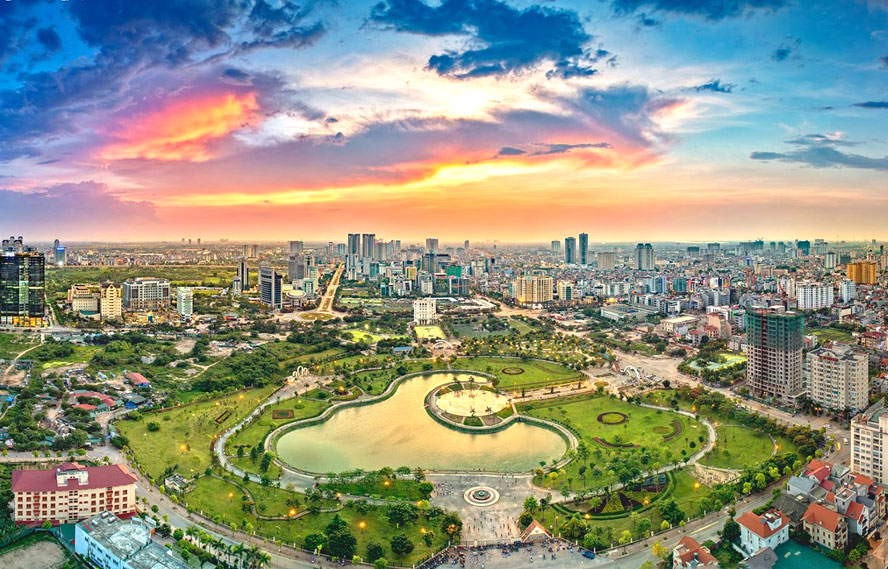 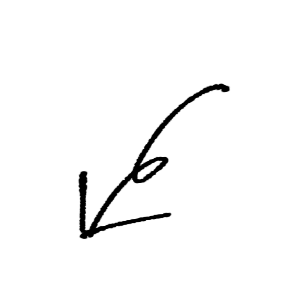 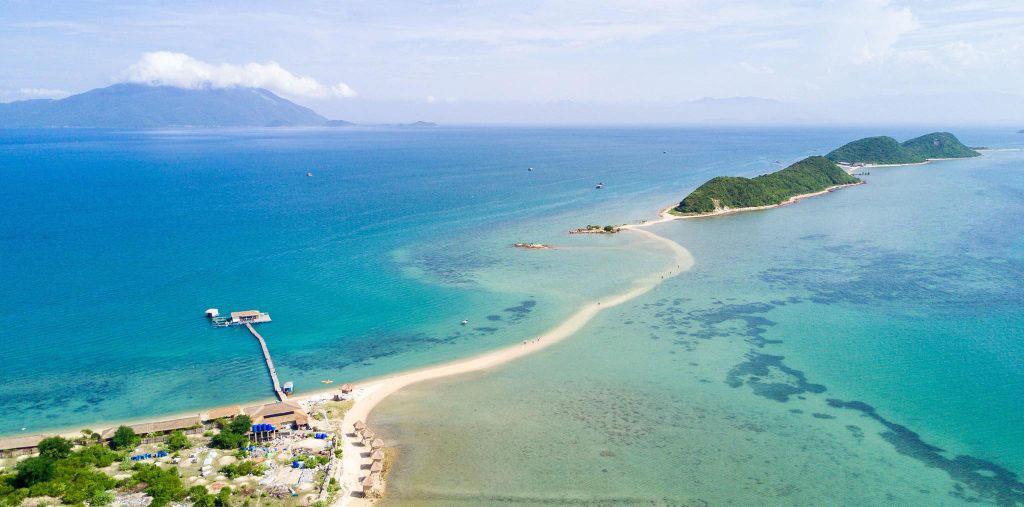 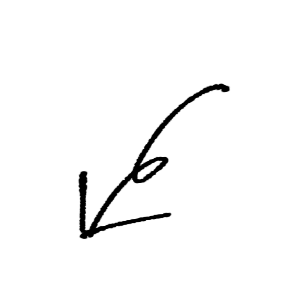 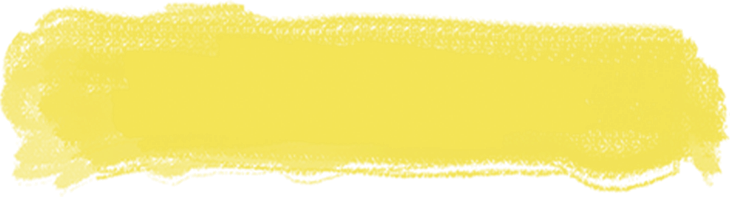 Vùng biển
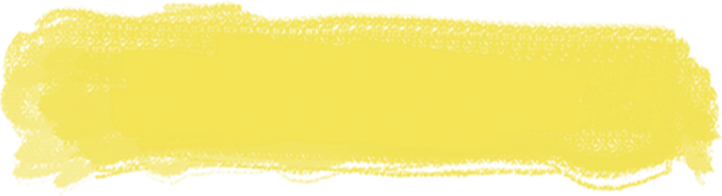 Thành phố
1 km
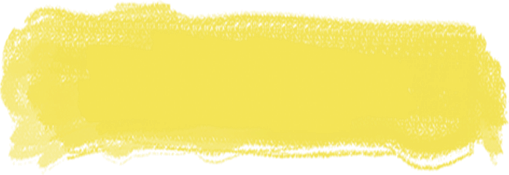 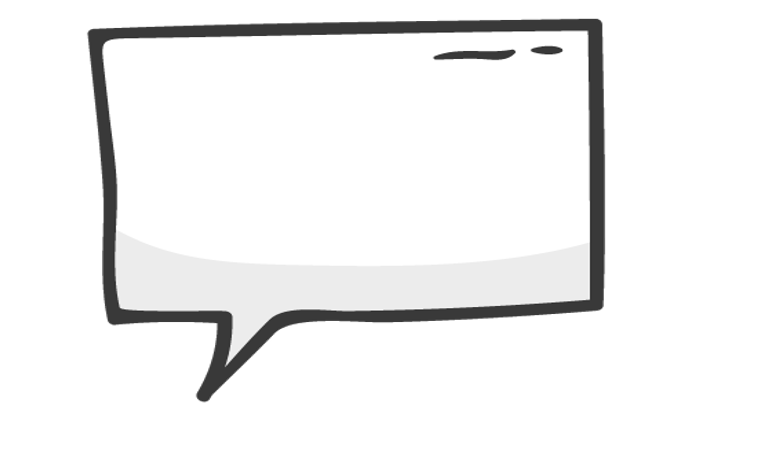 Ki-lô-mét vuông chính là diện tích hình vuông có cạnh 1 km.
Diện tích
?
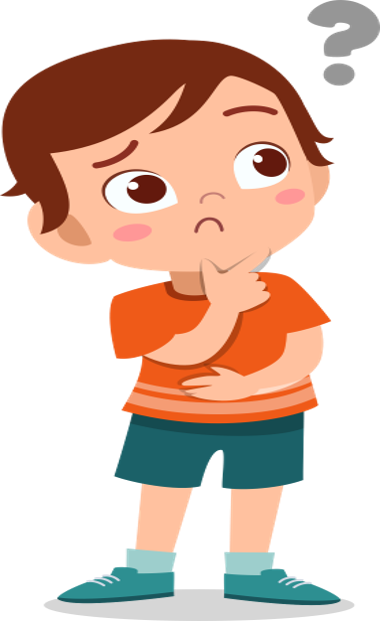 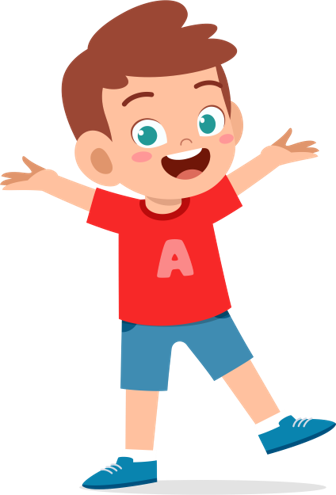 2
1 km
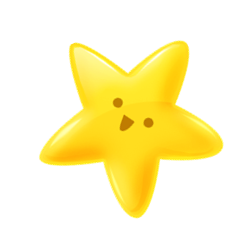 2
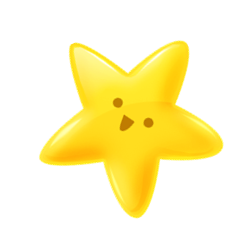 Ki – lô – mét vuông
km
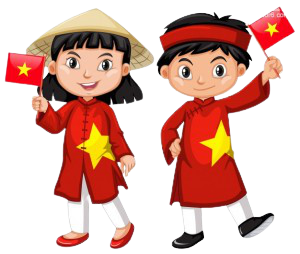 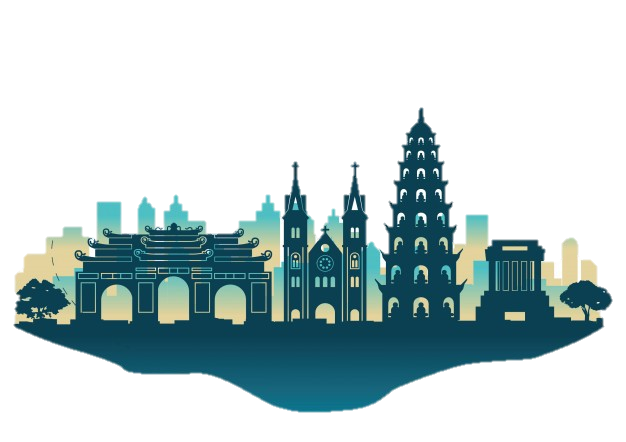 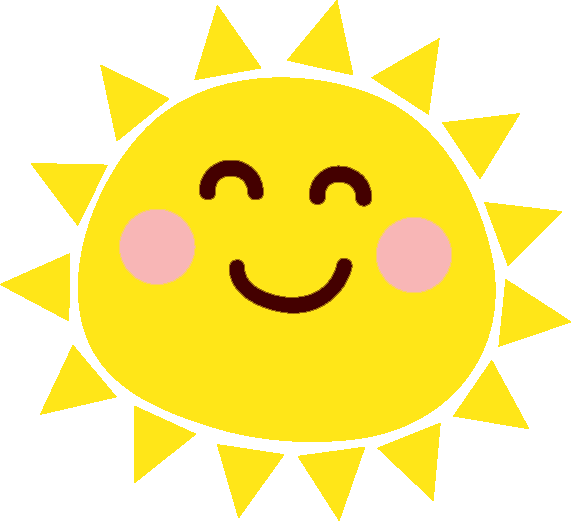 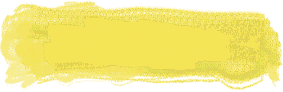 2
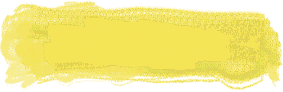 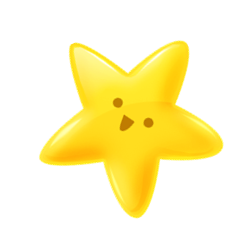 =
Ki-lô-mét vuông được viết tắt là km
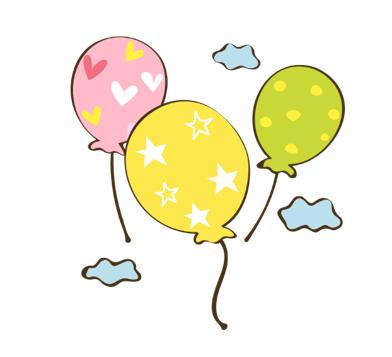 2
2
1 km
1 000 000 m
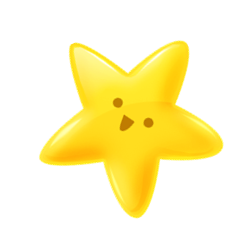 Diện tích Thủ đô Hà Nội là 
3 358 km
Diện tích TP.HCM là 
2 095 km
2
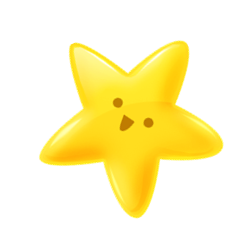 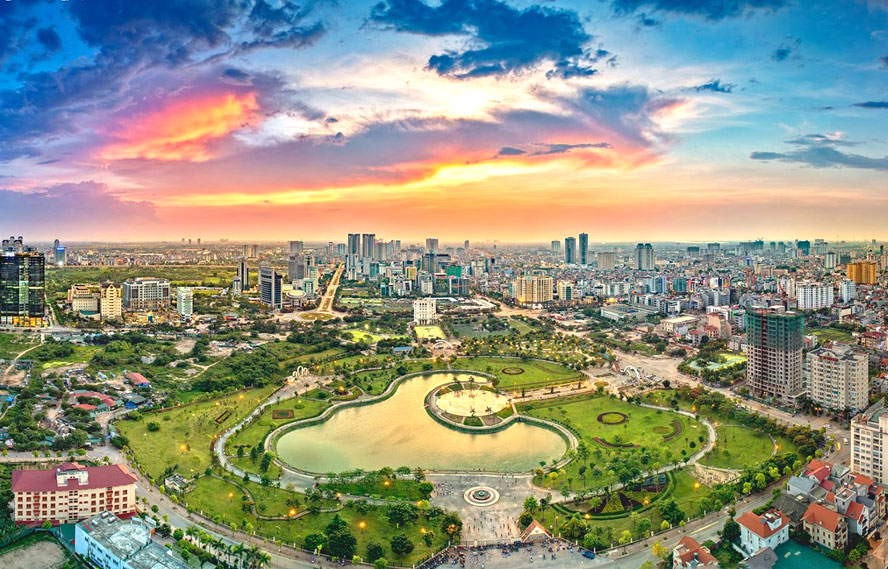 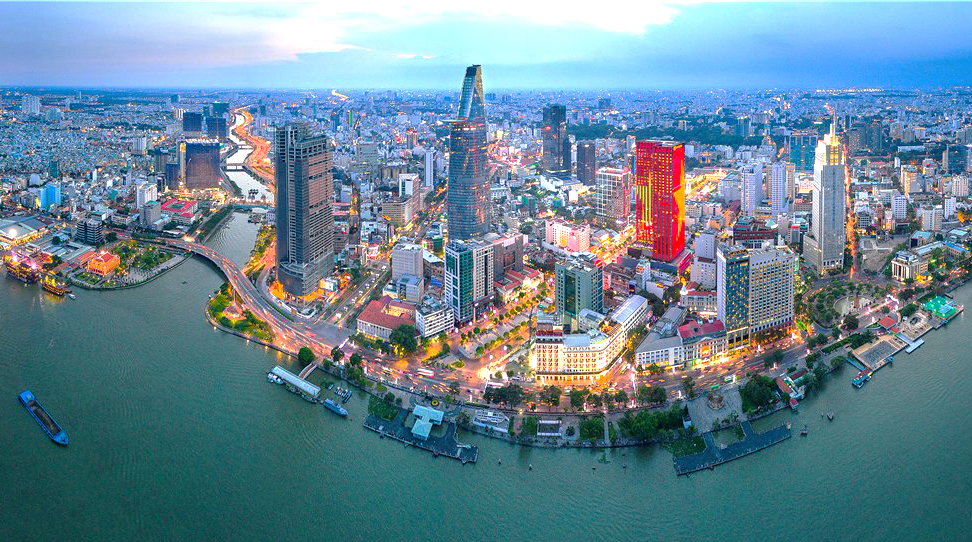 2
TP. HCM
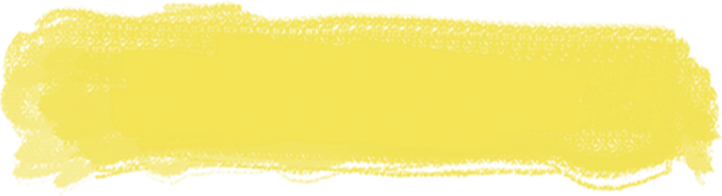 Thủ đô Hà Nội
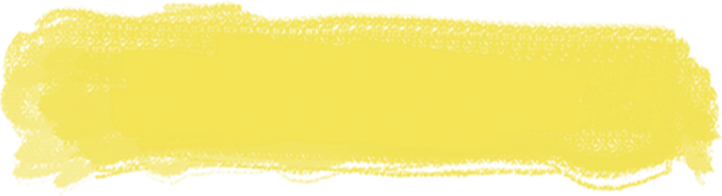 Số liệu năm 2020 của tổng cục thống kê Quốc gia
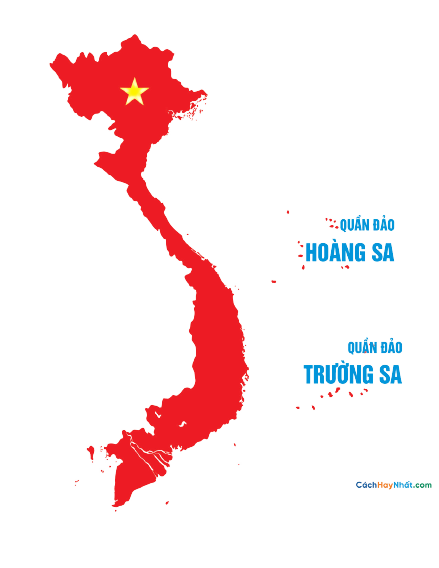 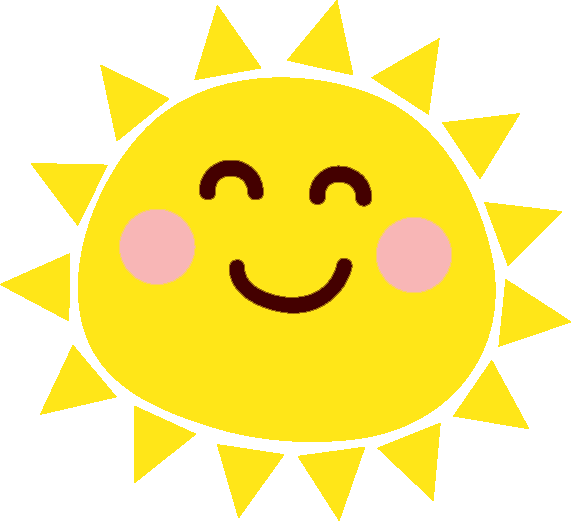 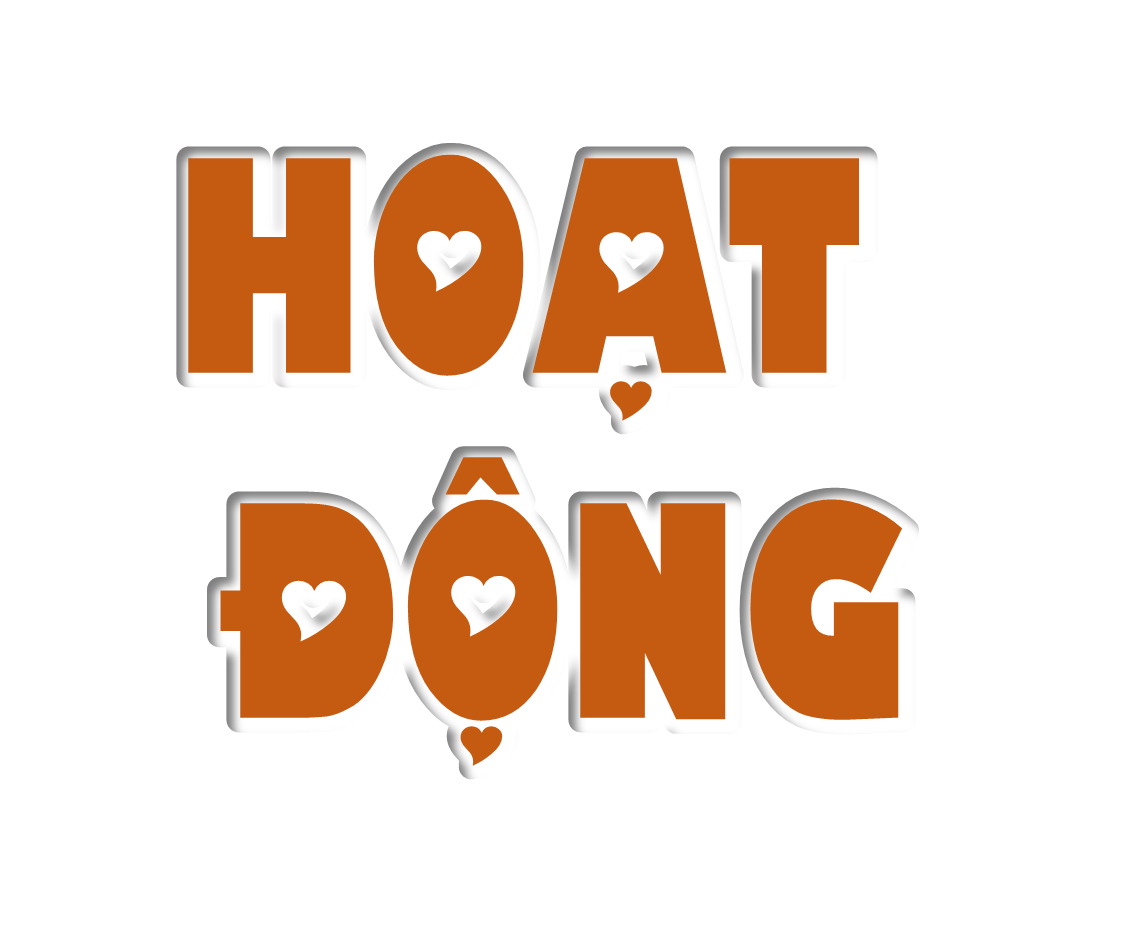 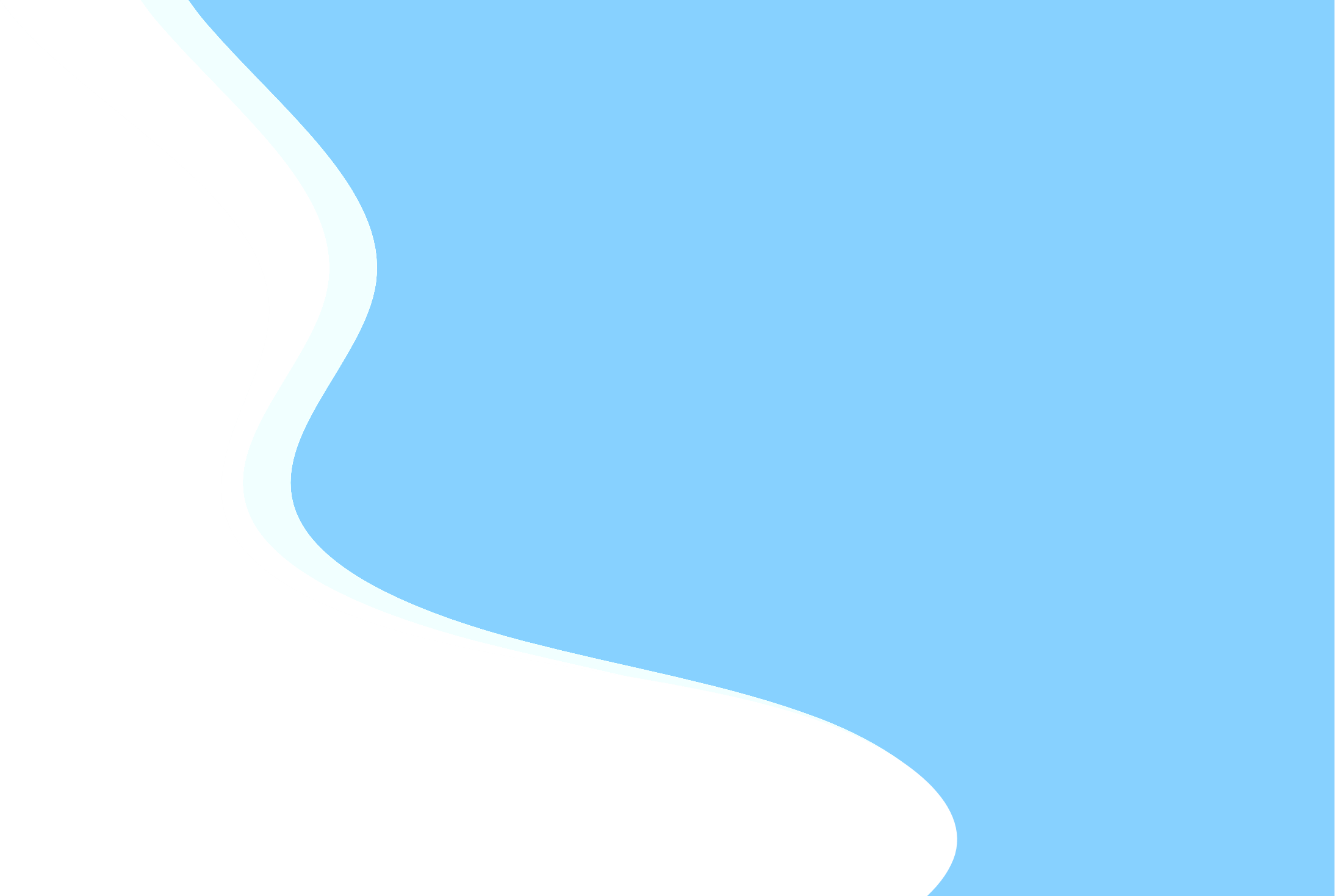 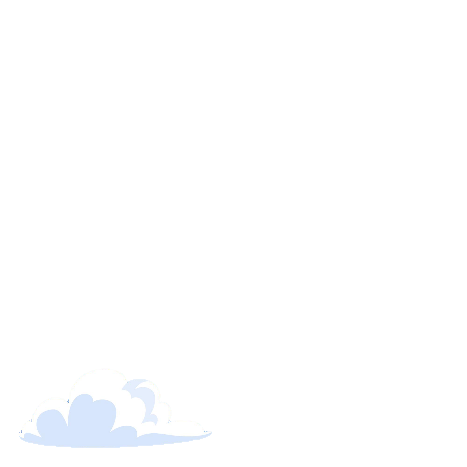 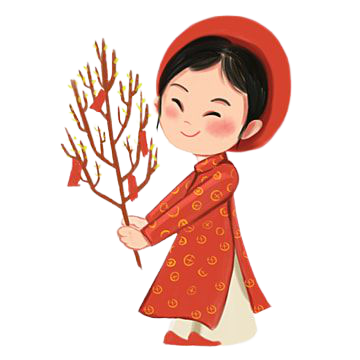 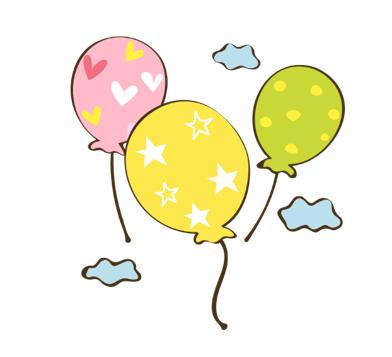 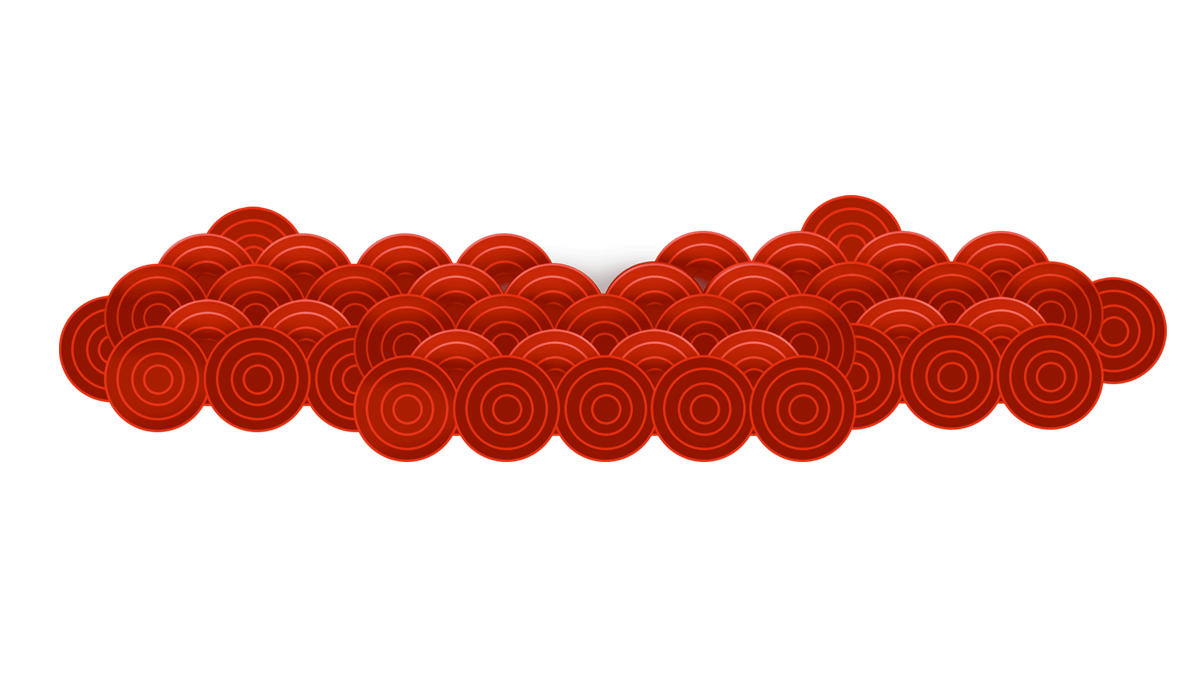 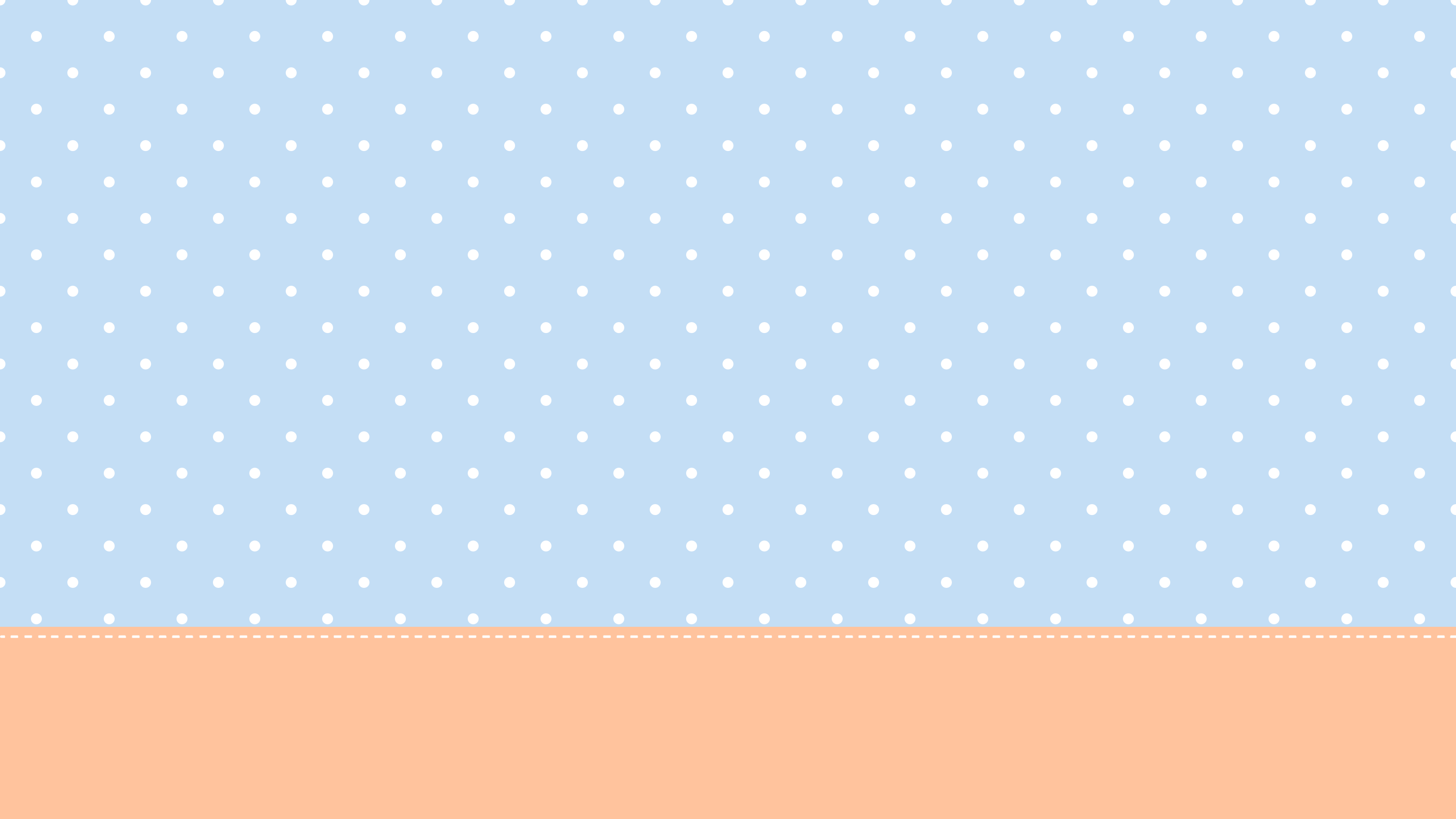 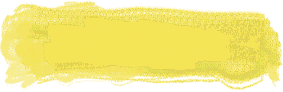 Bài 1: Hoàn thành bảng sau:
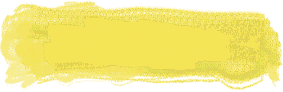 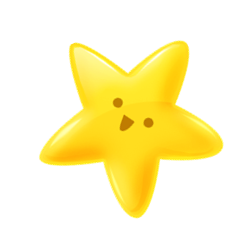 822 km2
0,44 km2
Bảy trăm hai mươi tám phẩy sáu ki-lô-mét vuông
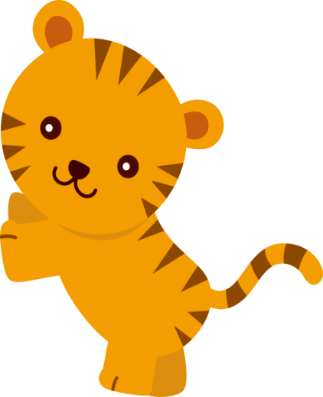 16 490 km2
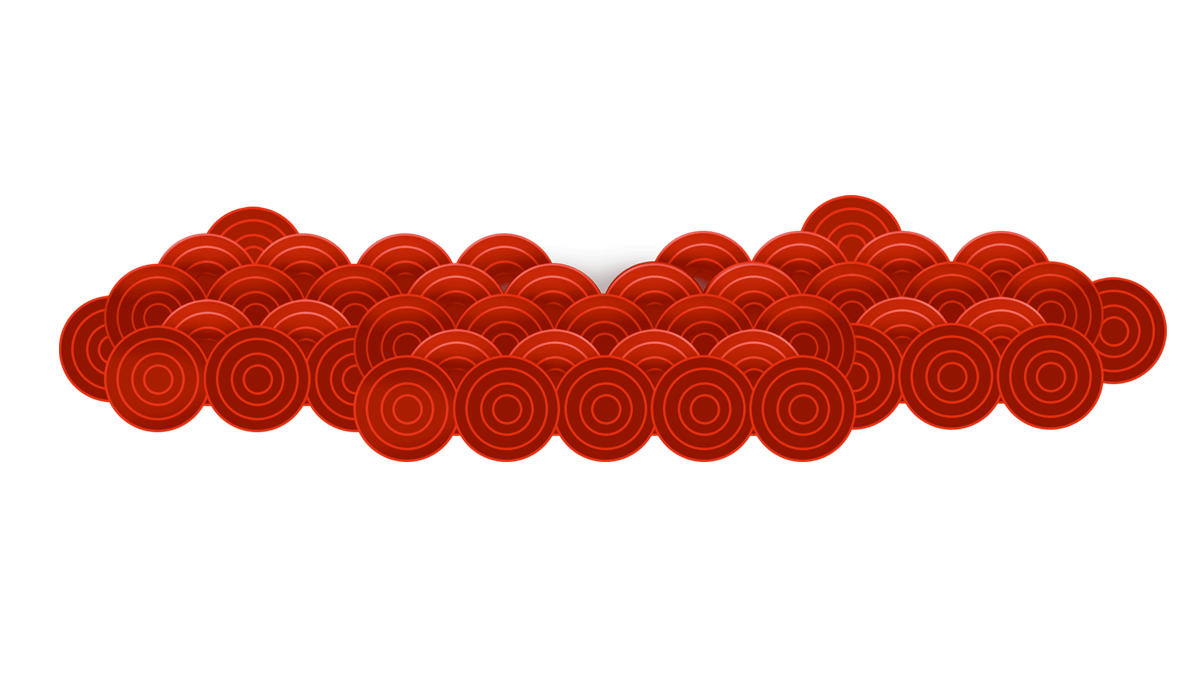 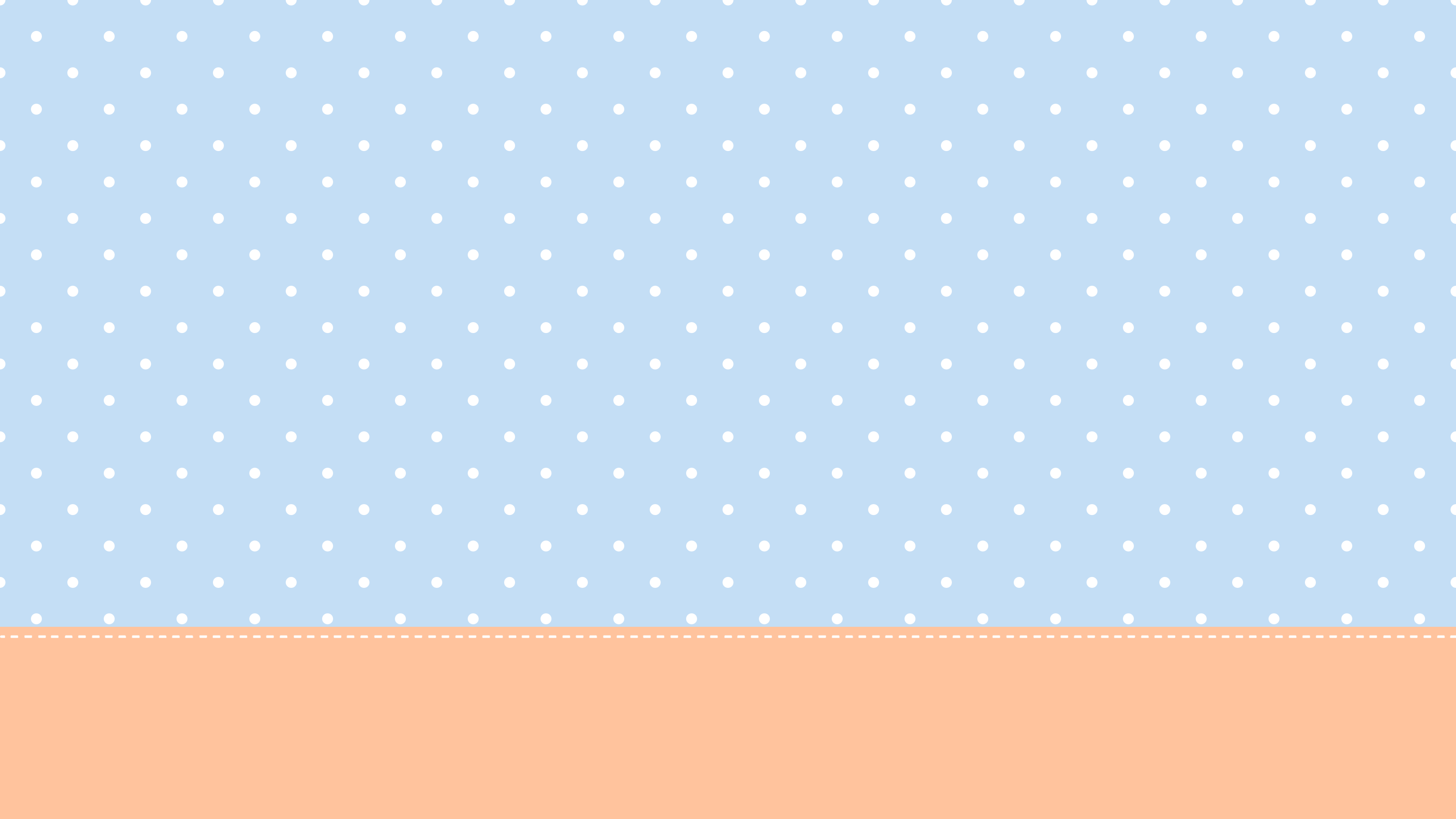 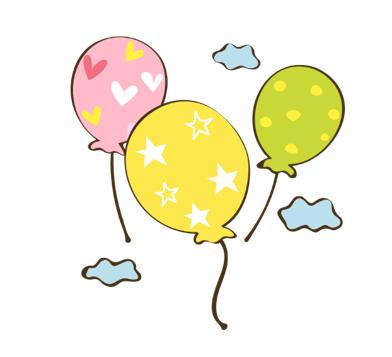 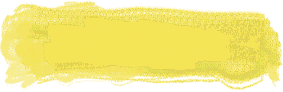 Bài 2. Số?
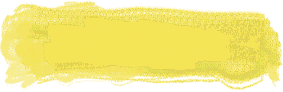 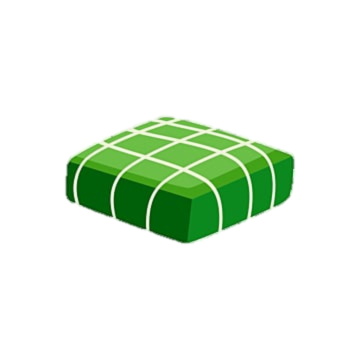 2 km2   =                            m2
2 000 000
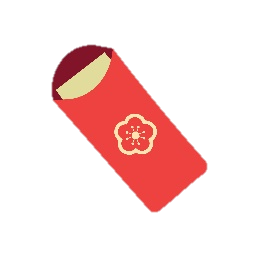 4 km2 500 m2 =                           m2
4 000 500
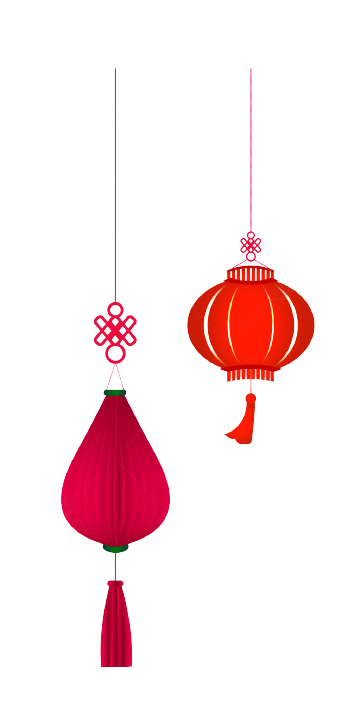 b) 5 000 000 m2   =                 km2
5
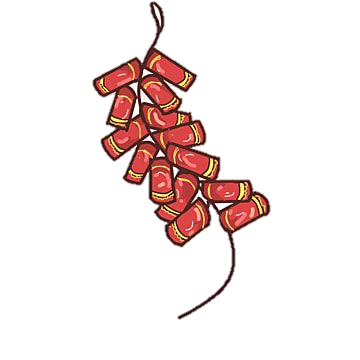 6 450 000 m2 =                      km2
6,45
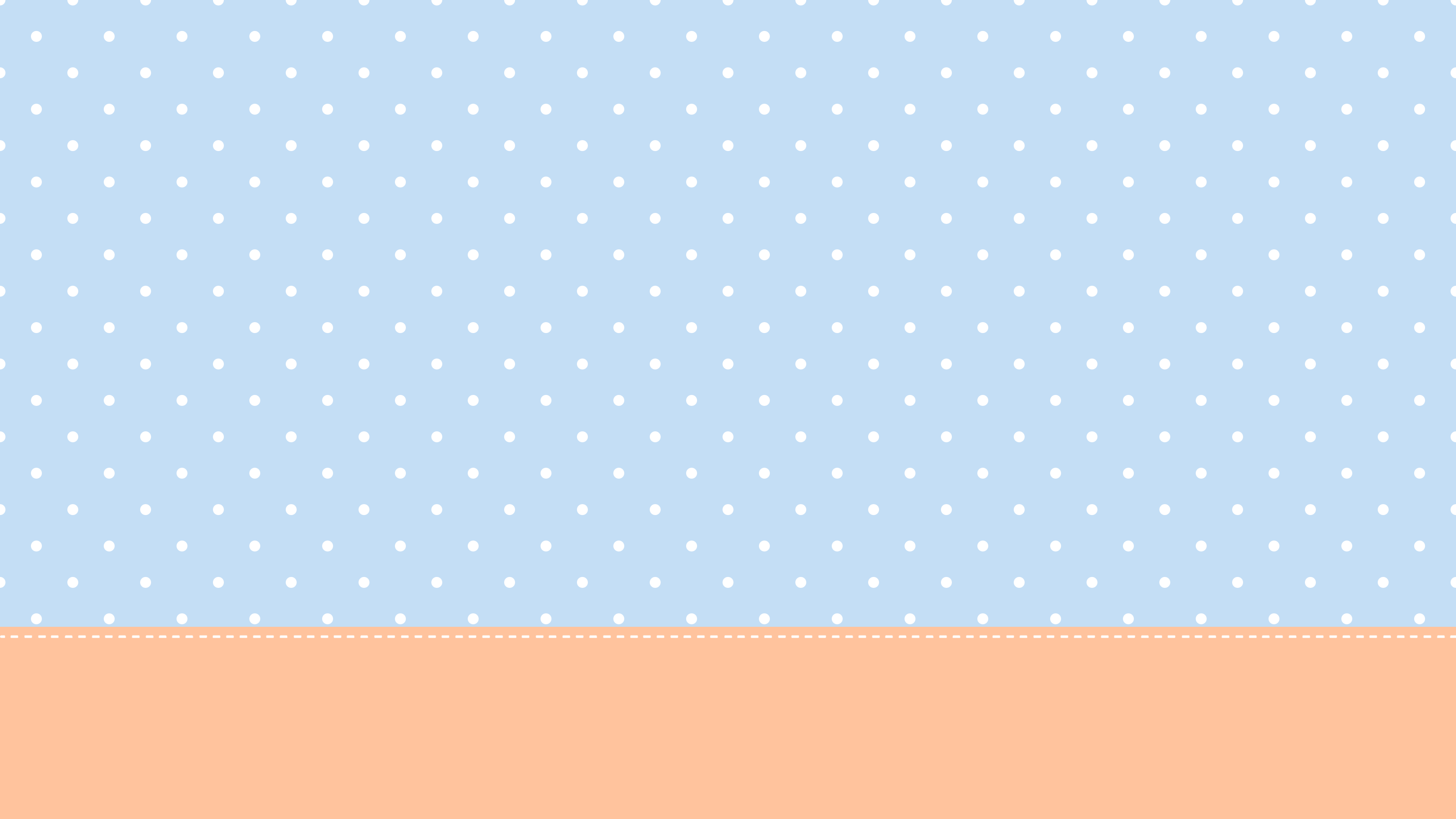 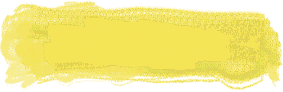 Bài 3: Một nhà máy điện mặt trời muốn lắp đặt các tấm pin mặt trời trên sa mạc. Các kĩ sư dự kiến lắp đặt pin mặt trời trên một trong ba mảnh đất dưới đây. Biết mảnh đất được chọn có diện tích lớn nhất. Hỏi họ chọn mảnh đất nào?
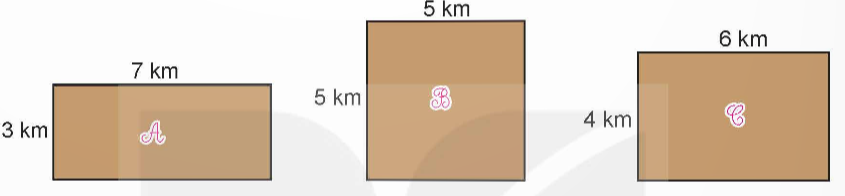 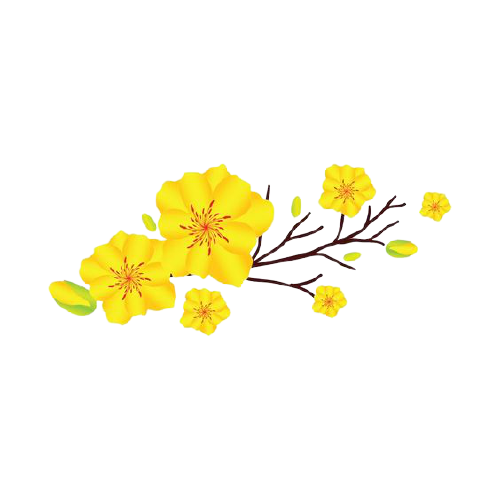 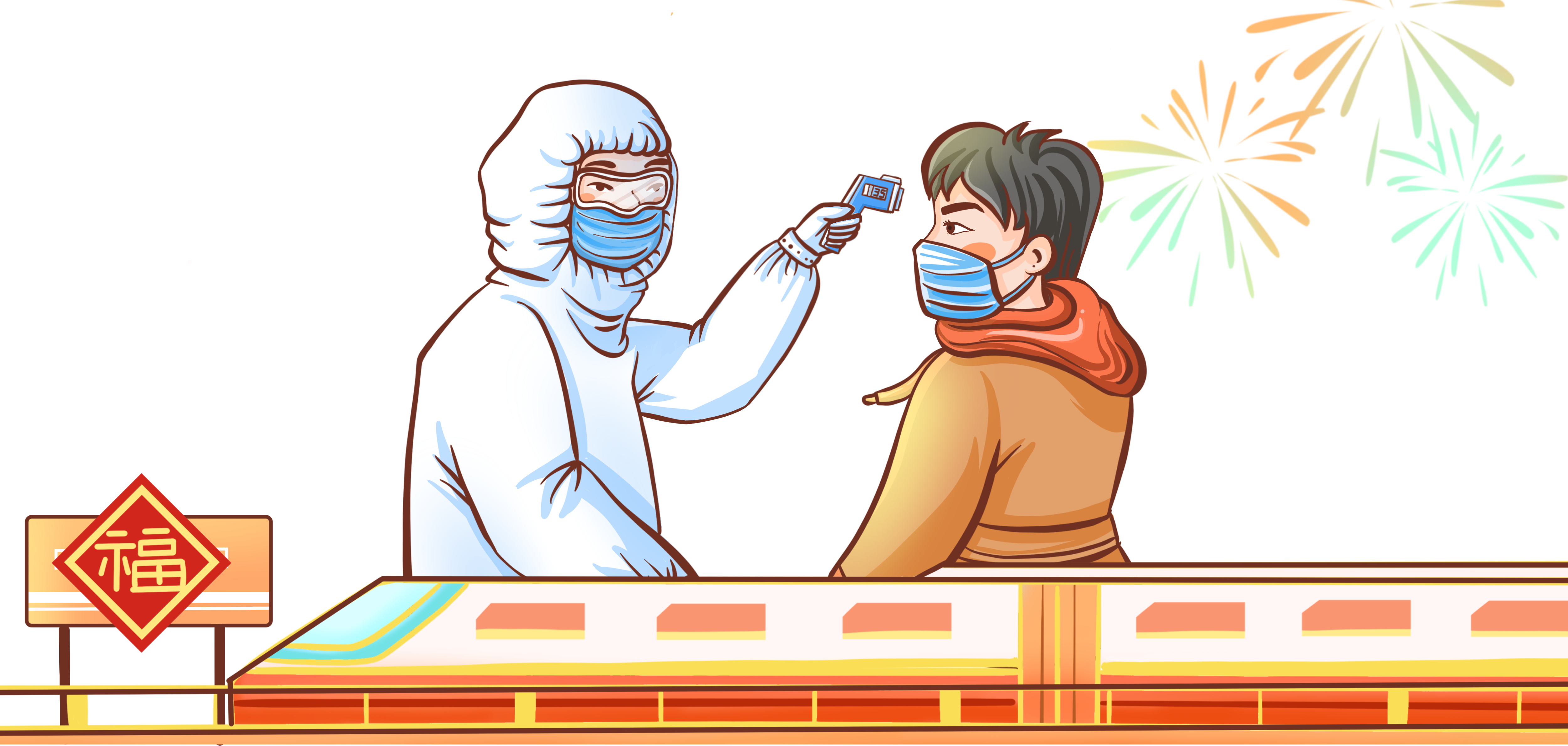 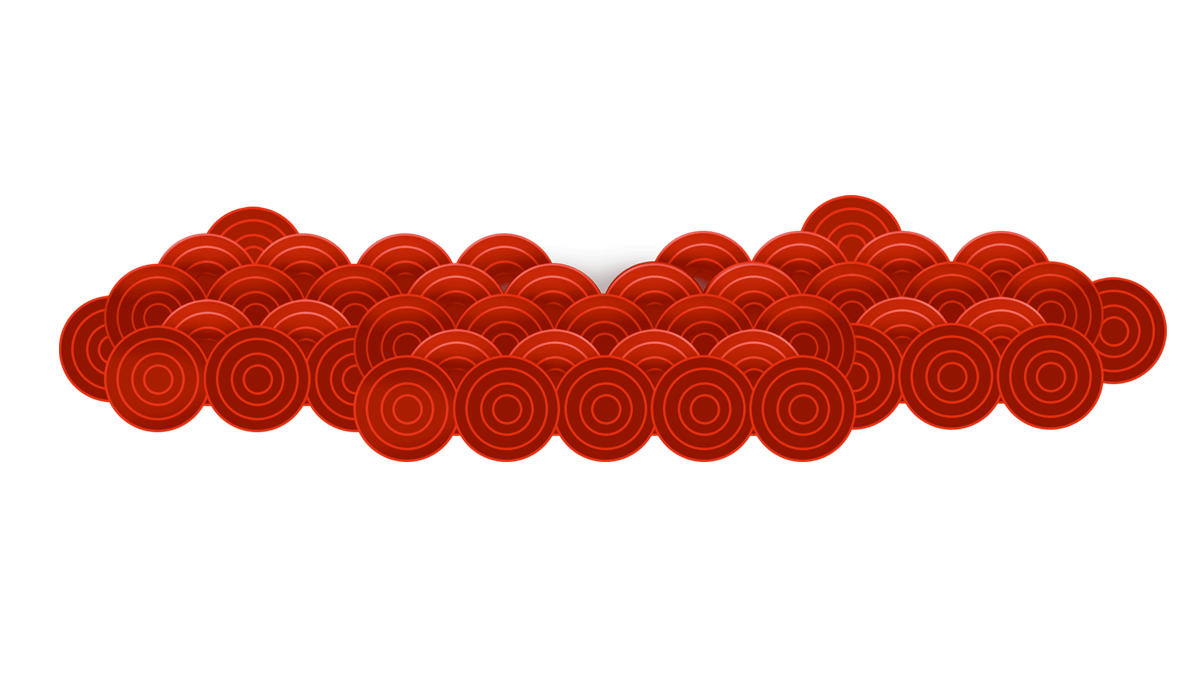 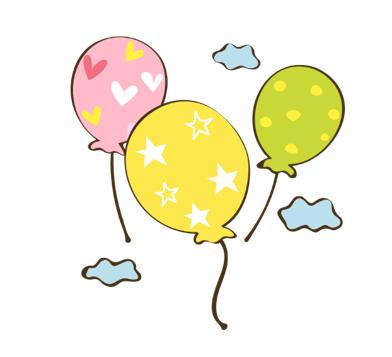 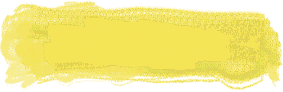 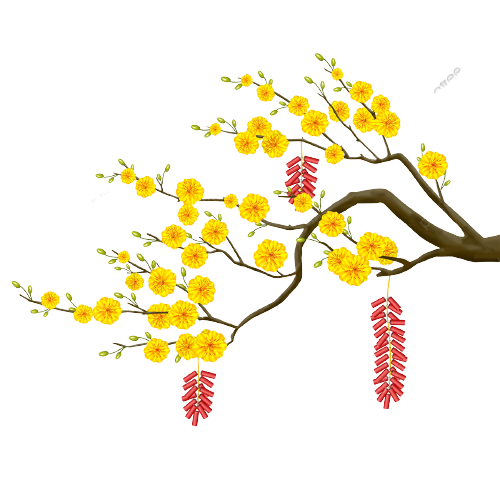 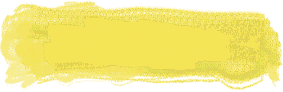 Diện tích mảnh đất A: 7 × 3 = 21 km2
Diện tích mảnh đất B: 5 × 5 = 25 km2
Diện tích mảnh đất C là: 6 × 4 = 24 km2
So sánh: 21 km2 < 24 km2 < 25 km2
Vậy các kĩ sư chọn mảnh đất B.
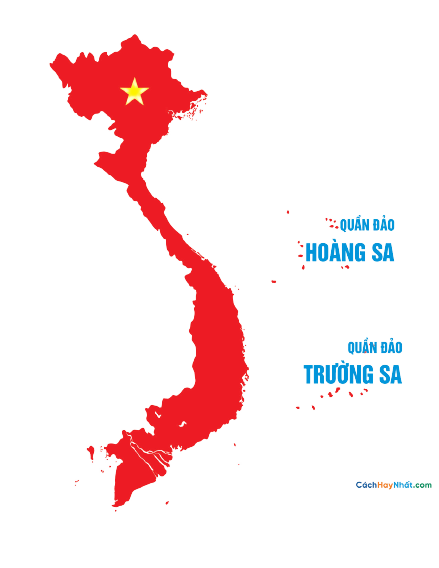 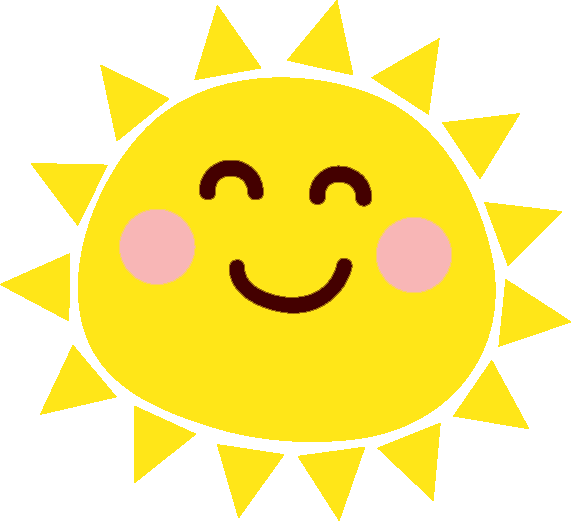 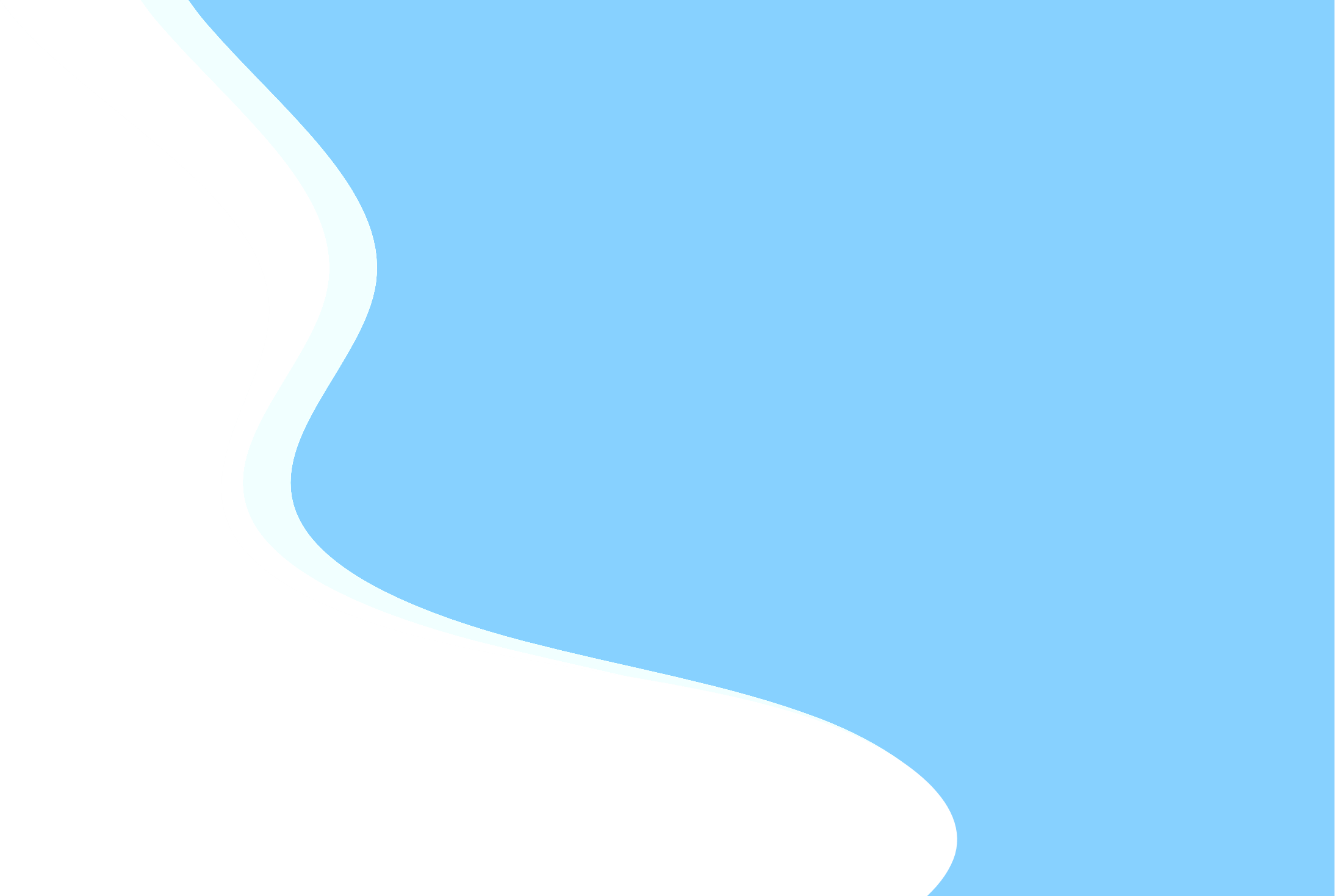 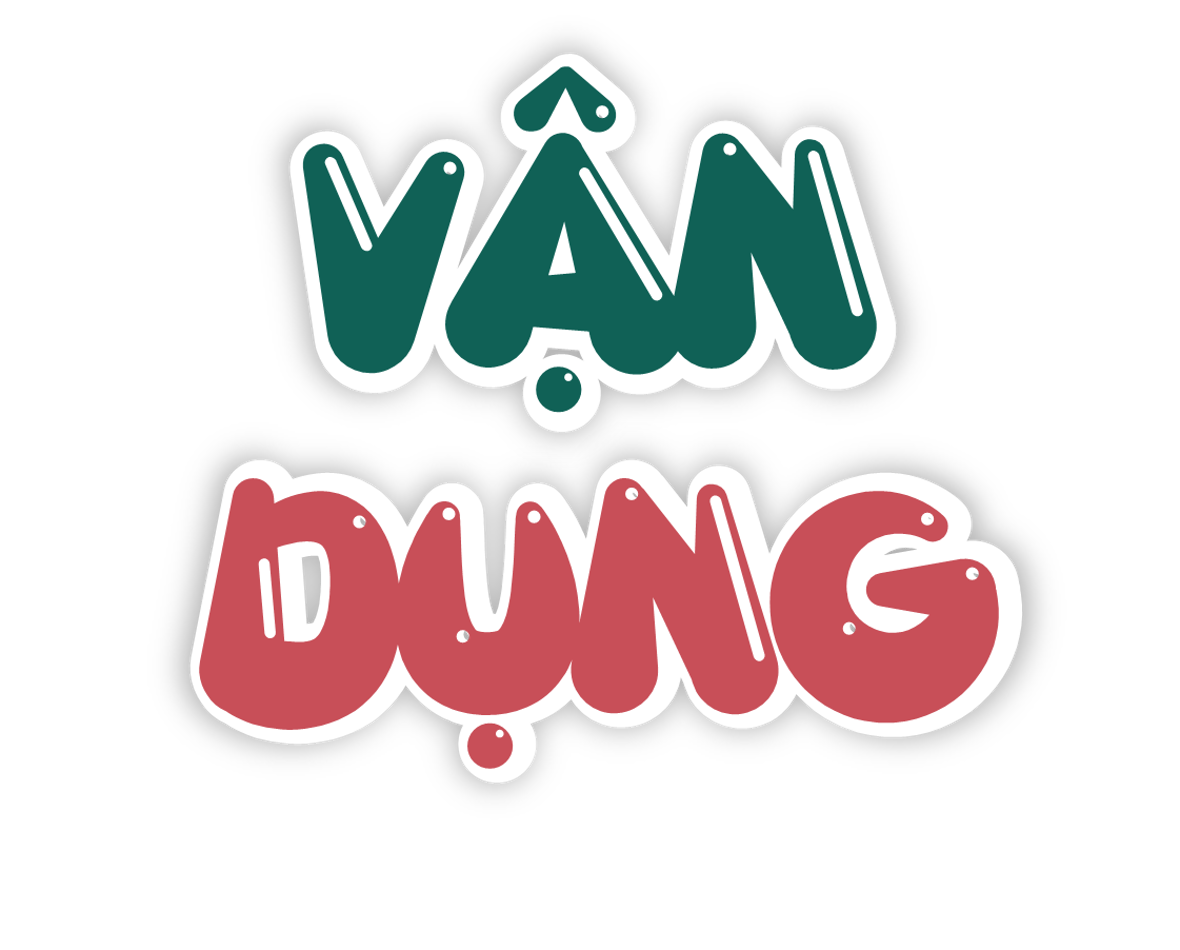 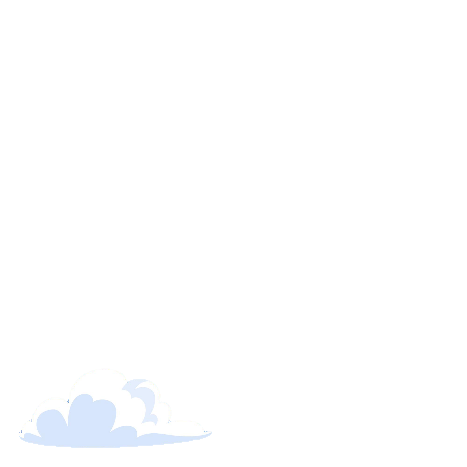 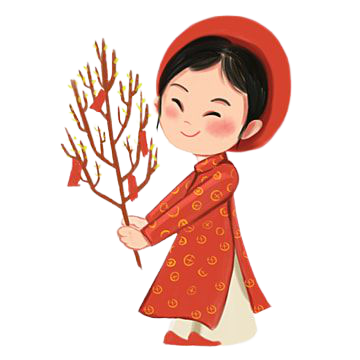 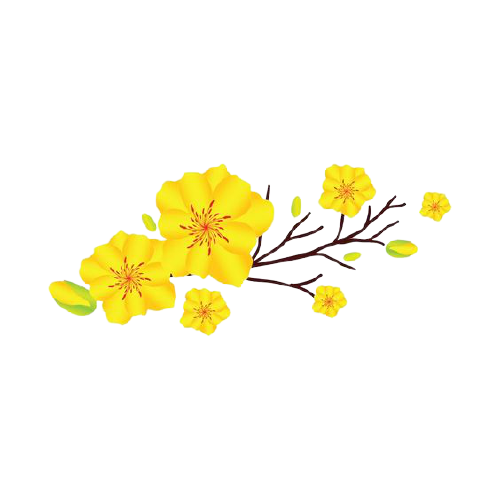 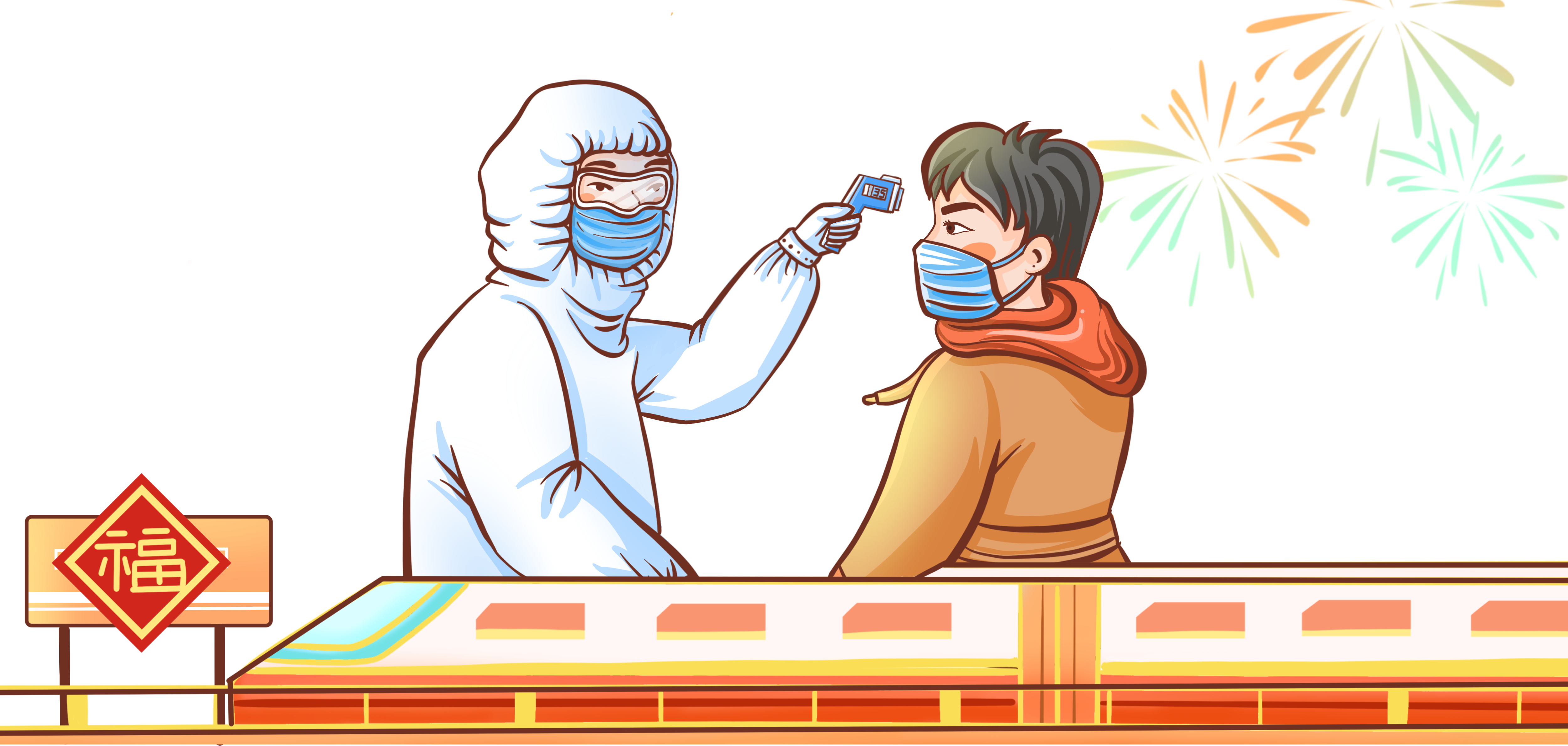 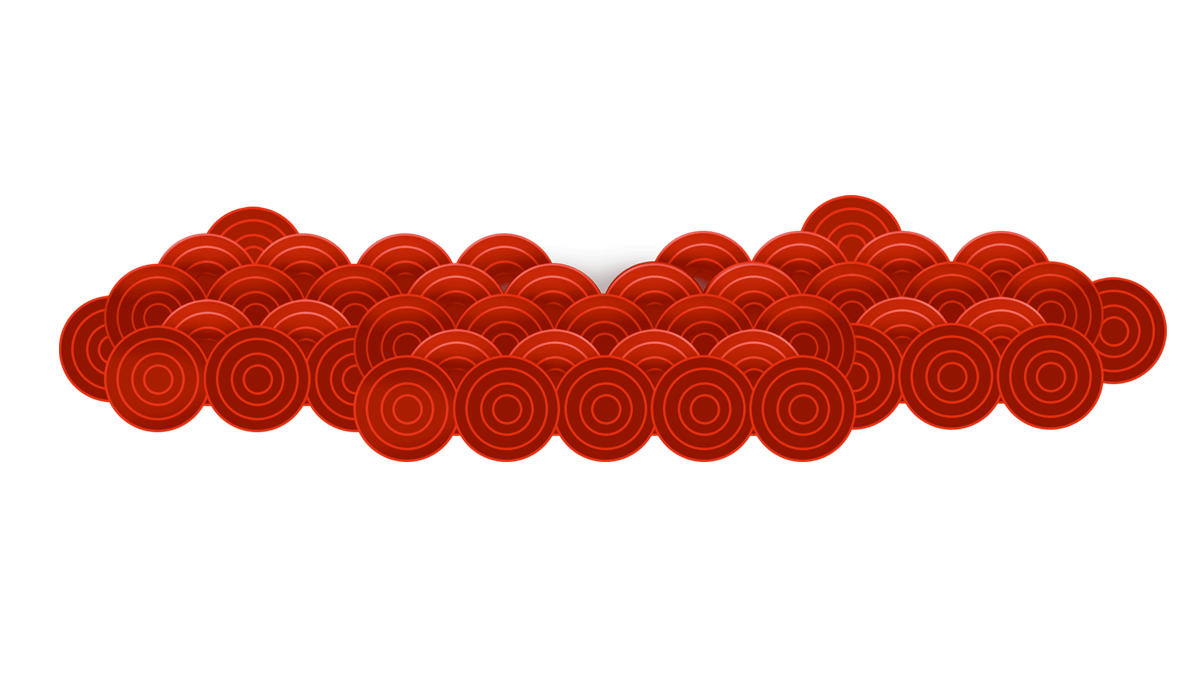 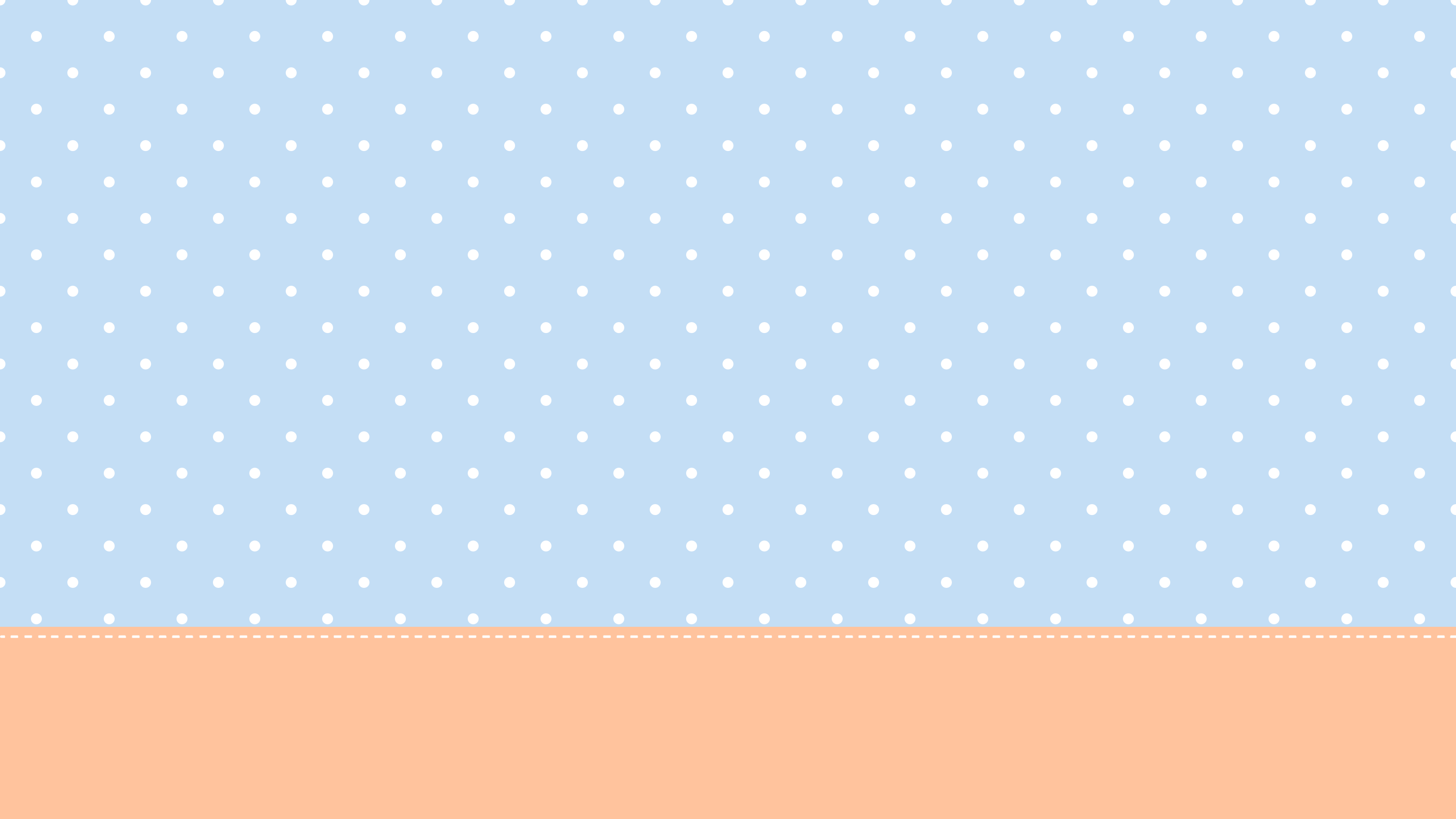 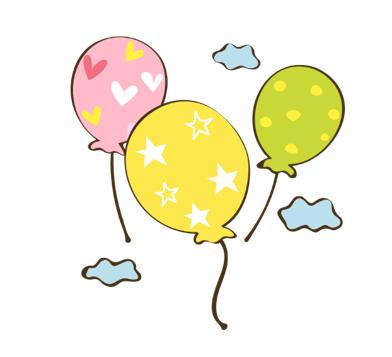 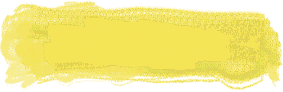 2
2
1 km = ….  m
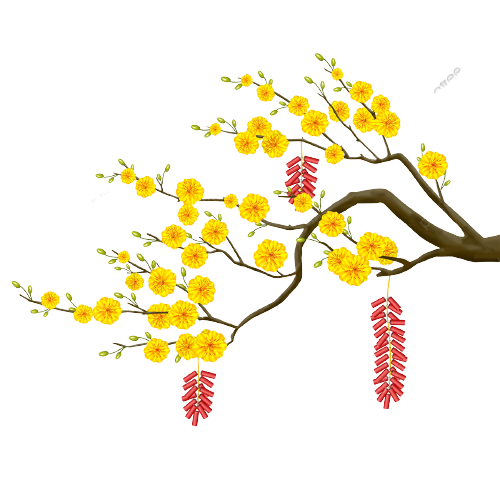 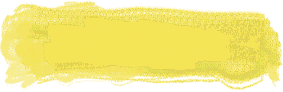 2
1 000 000 m
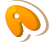 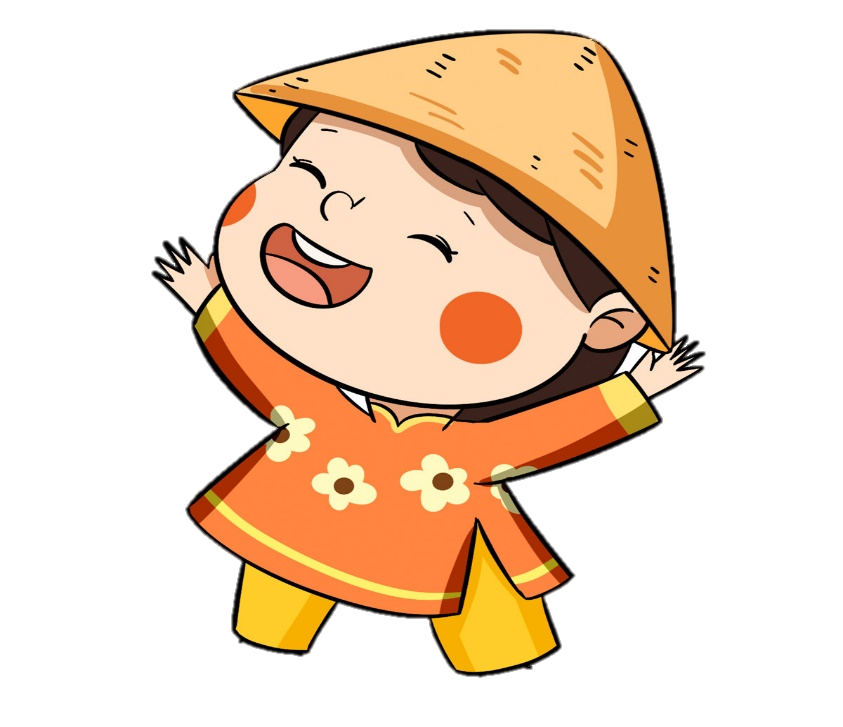 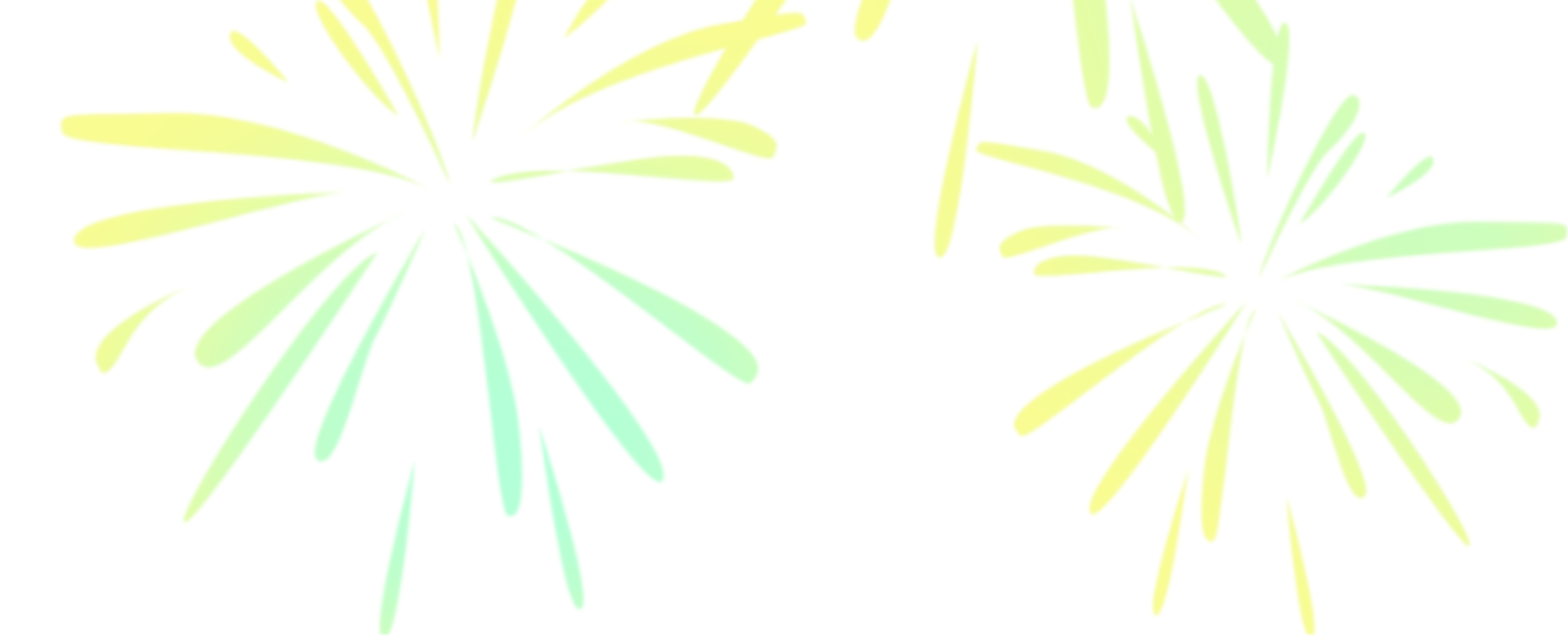 2
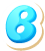 100 000 m
500 000 m
2
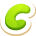 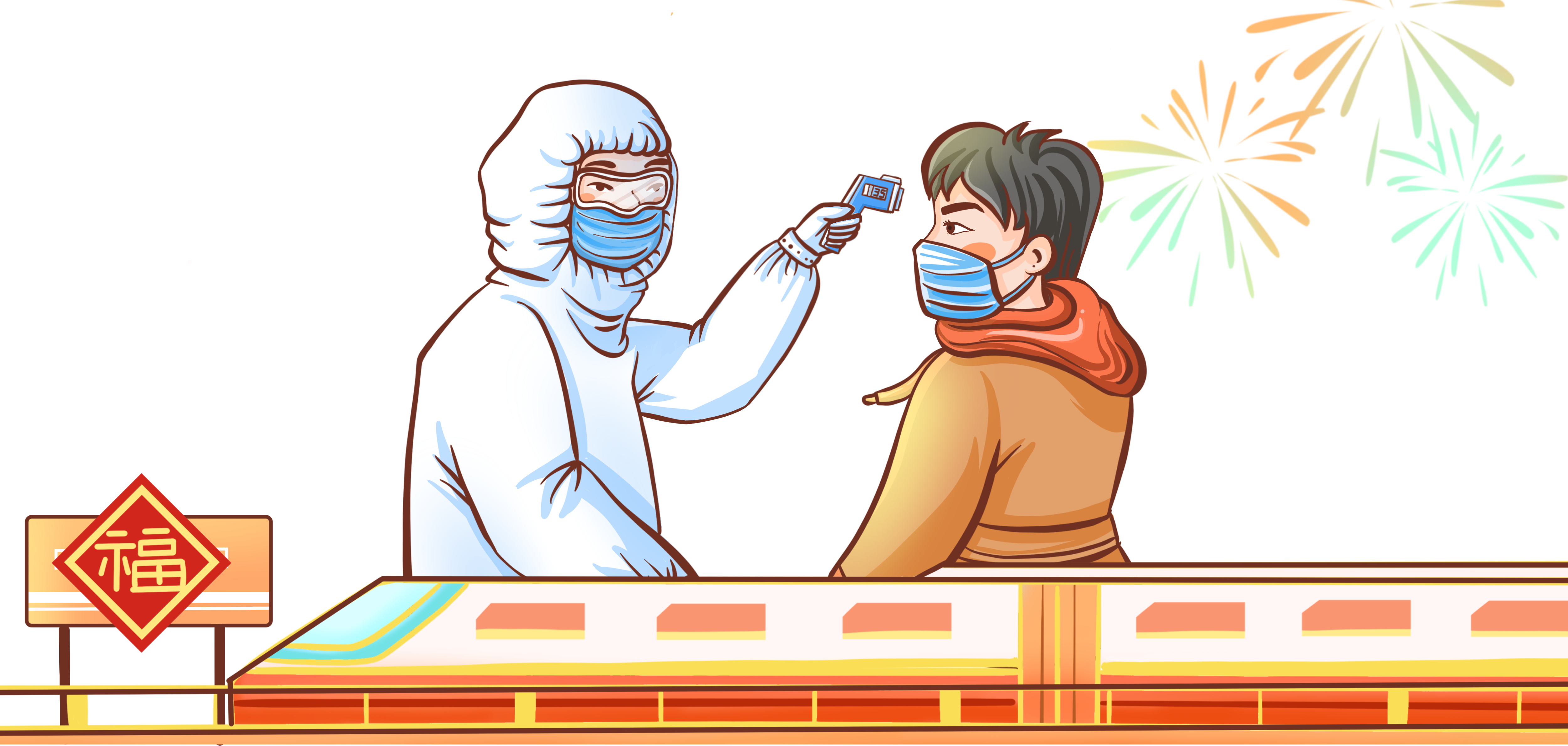 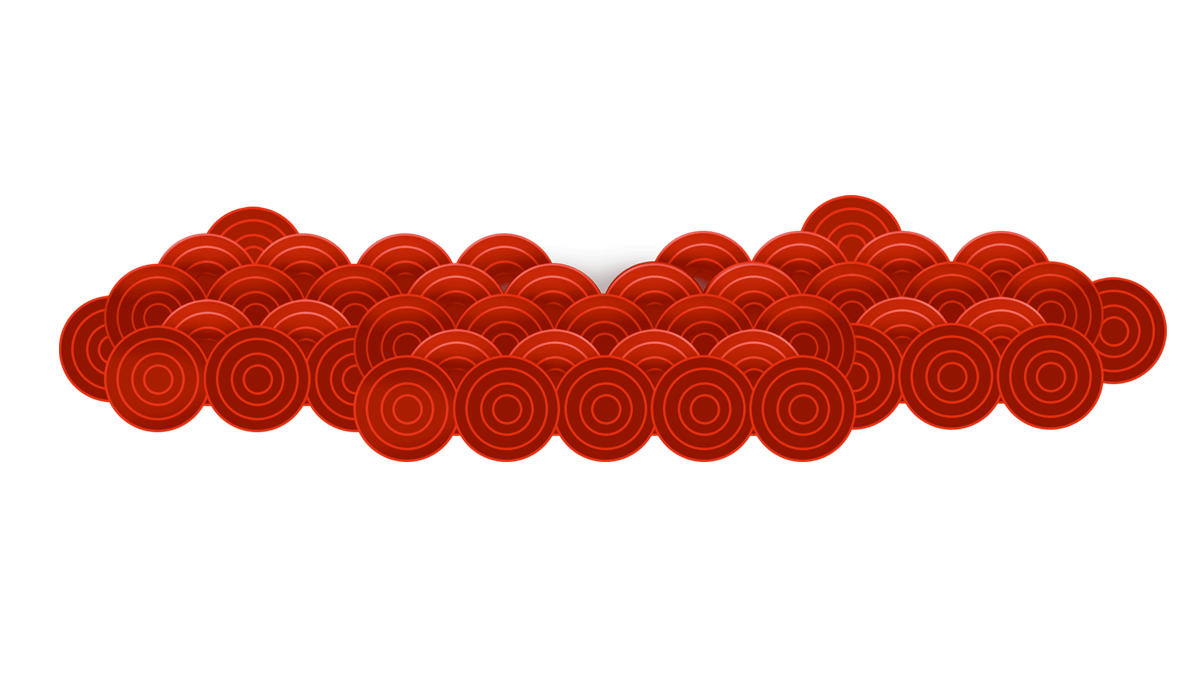 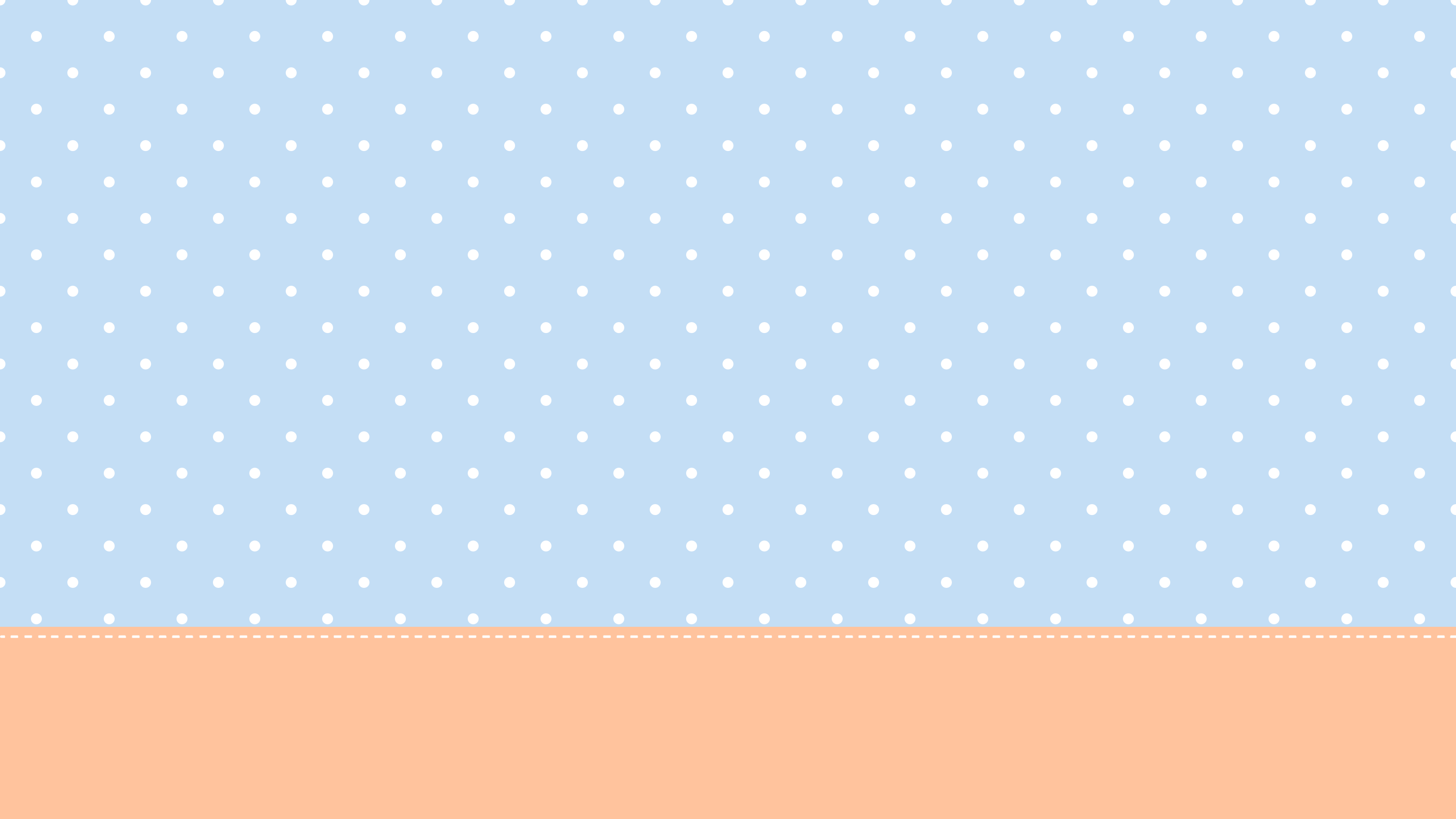 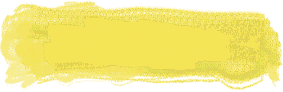 Diện tích rừng A – ma – dôn là:
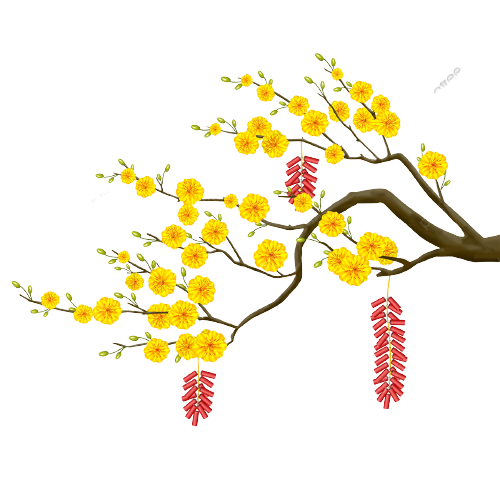 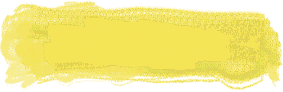 2
6 700 000 cm
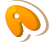 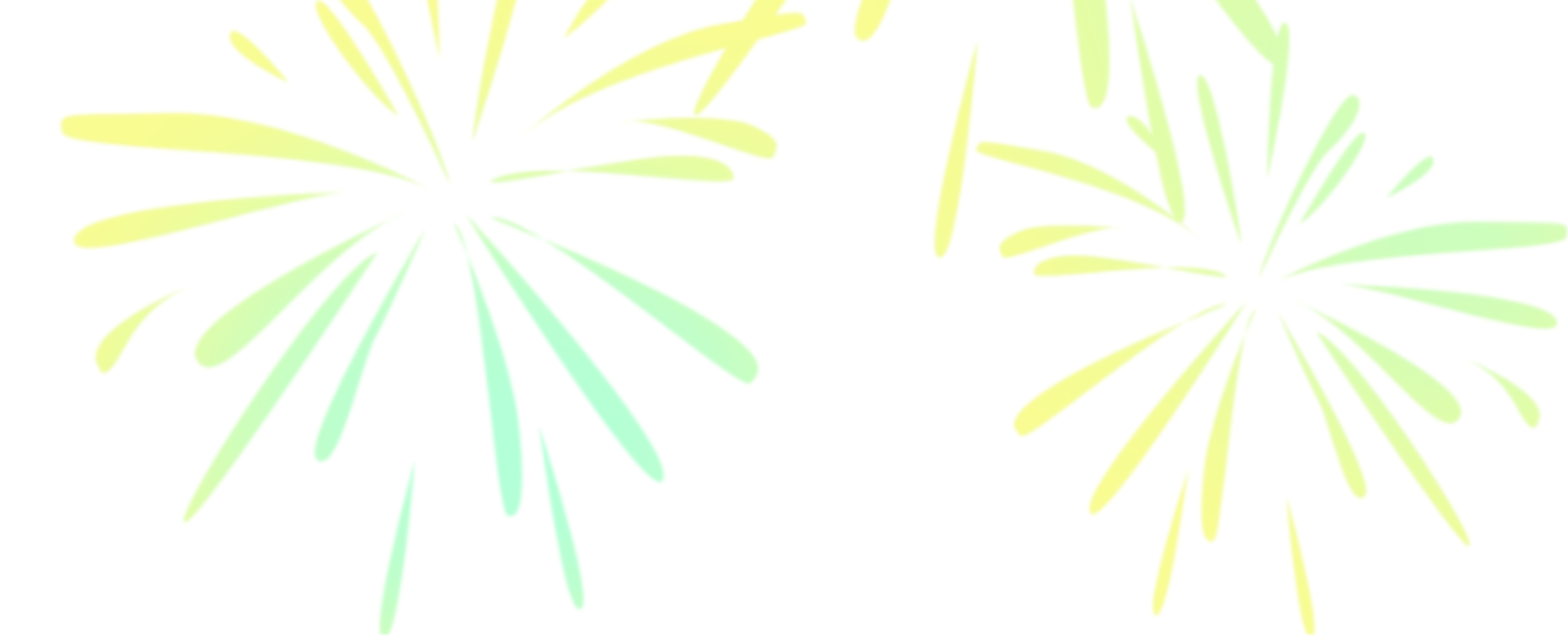 2
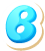 670 000 dm
2
6 700 000 km
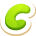 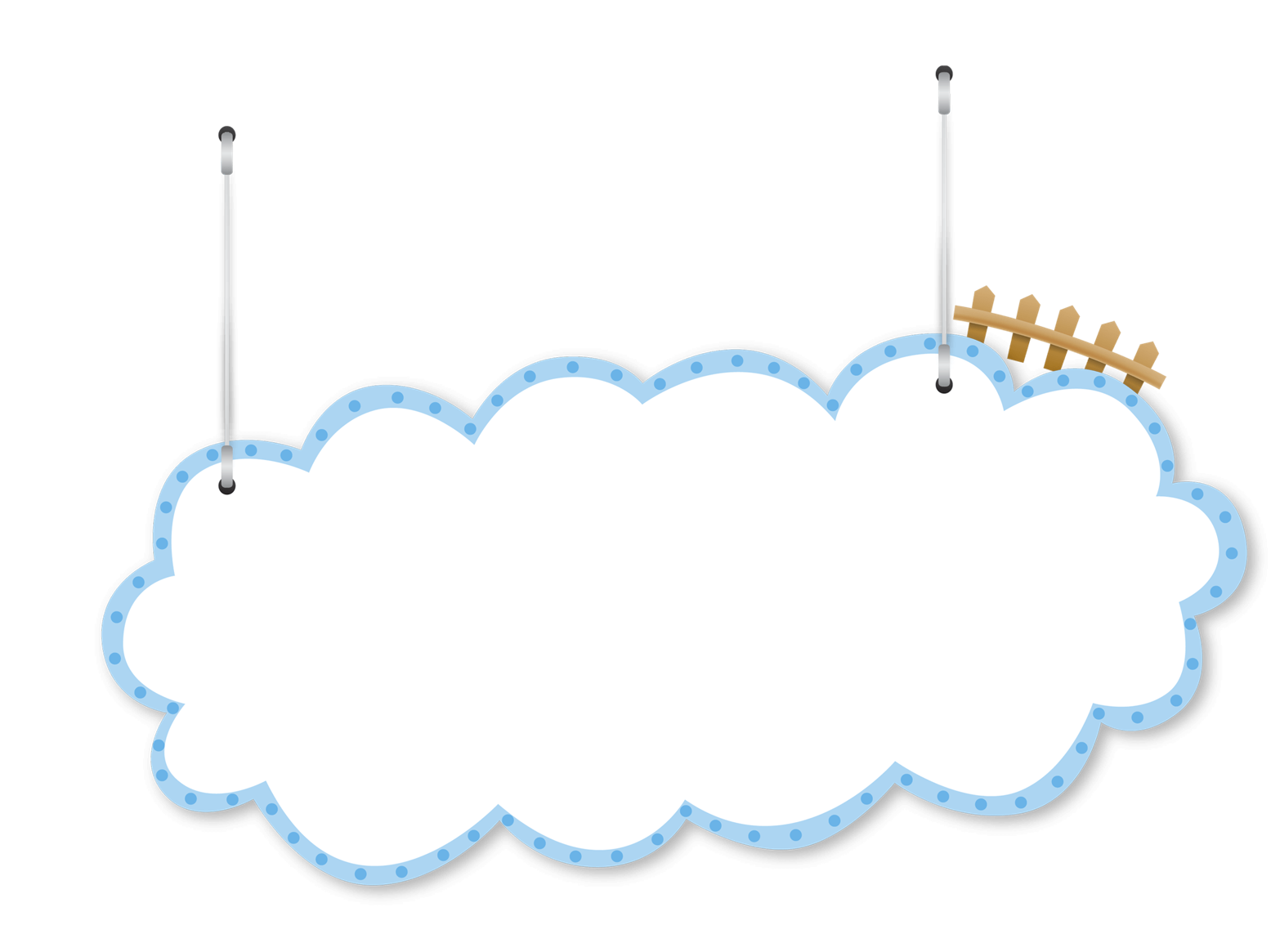 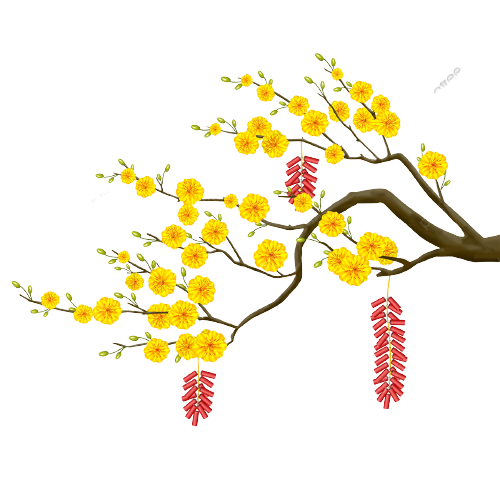 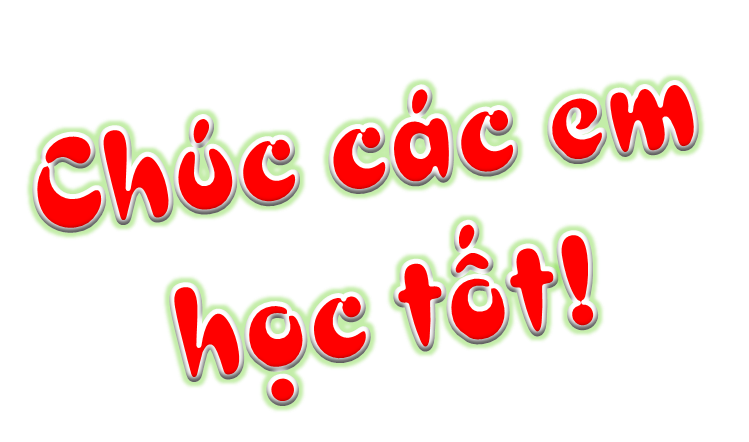 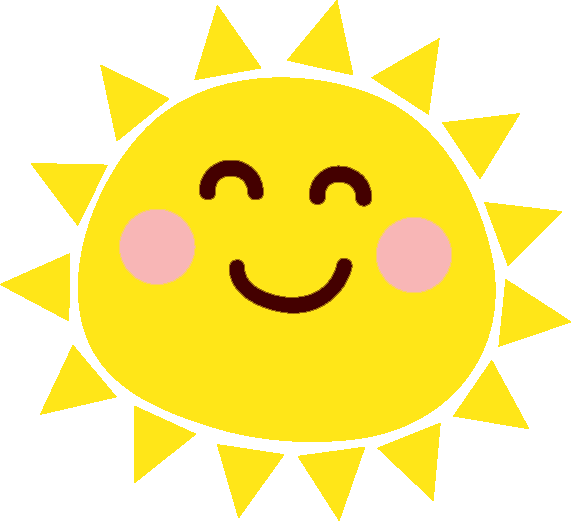 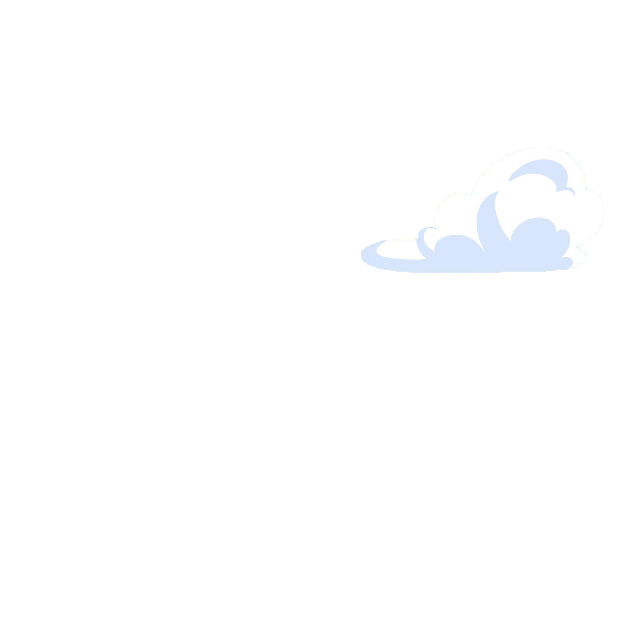 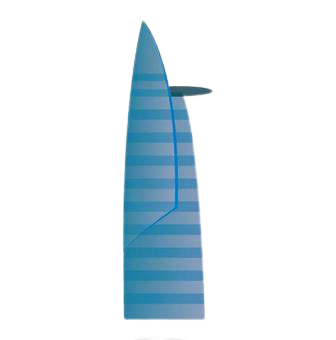 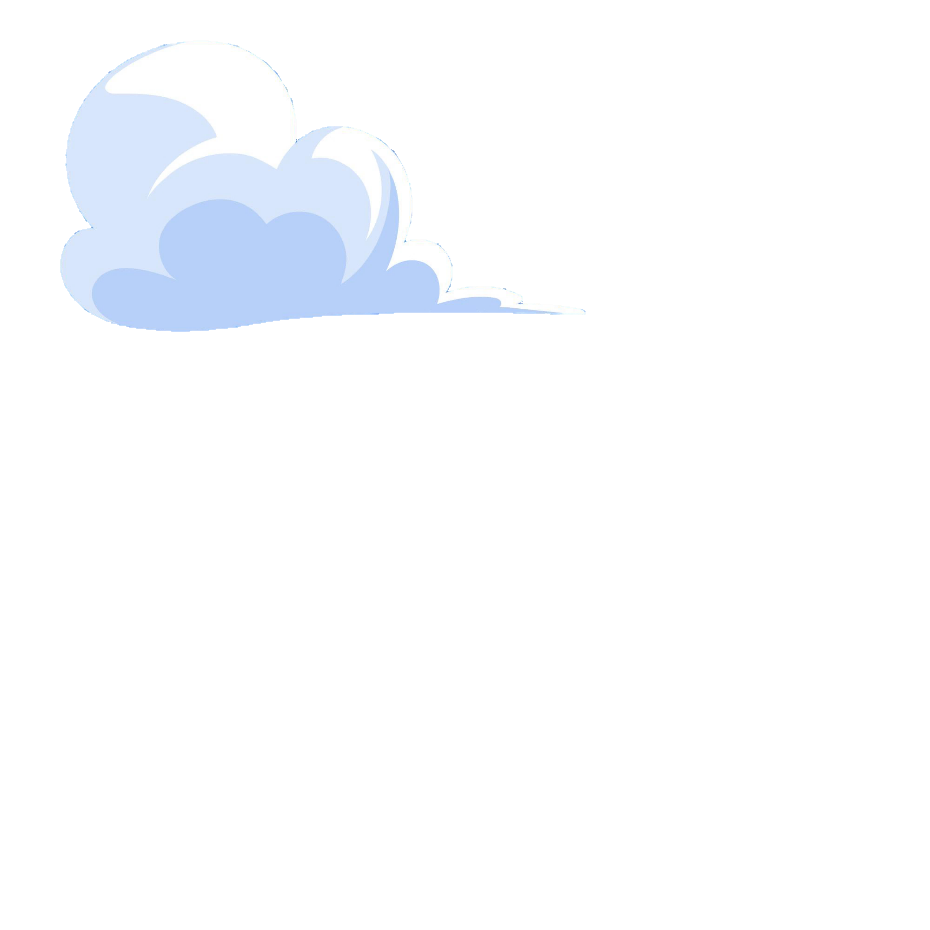 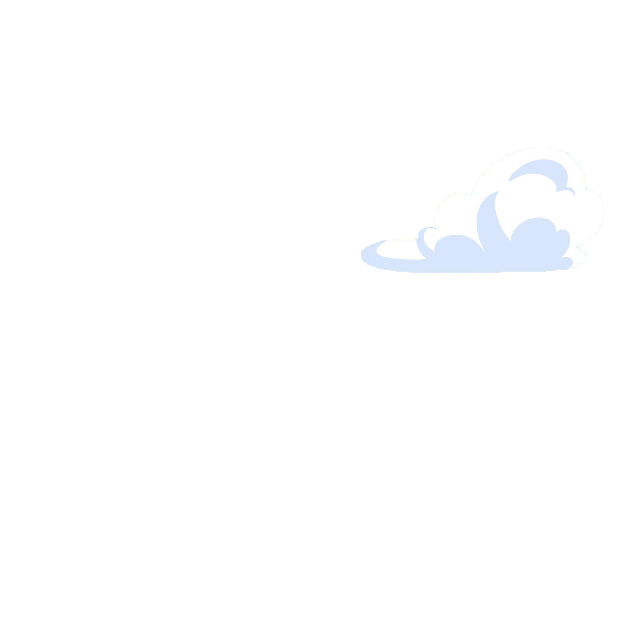 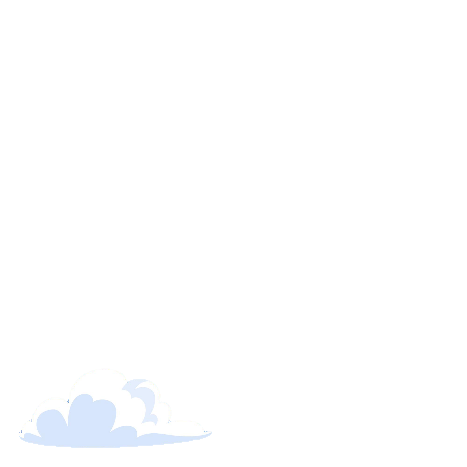 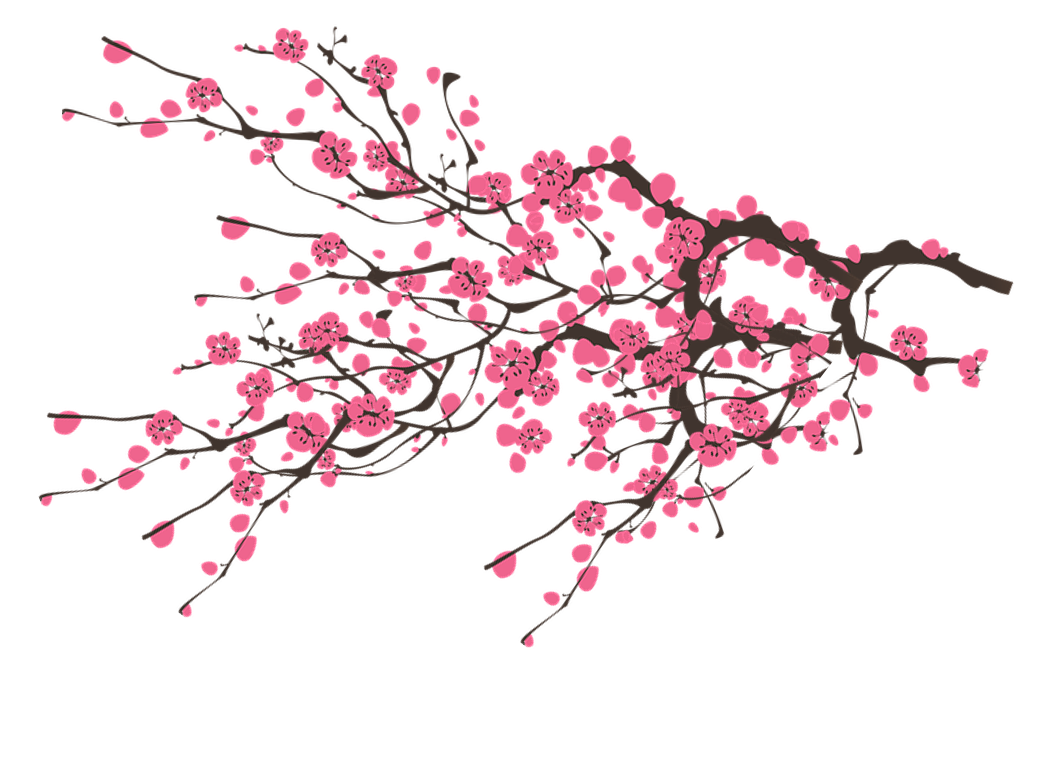 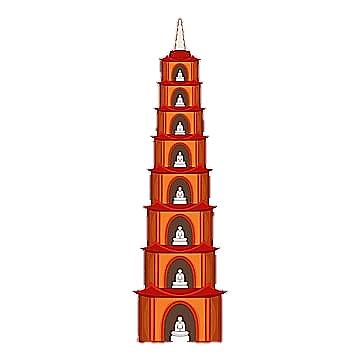 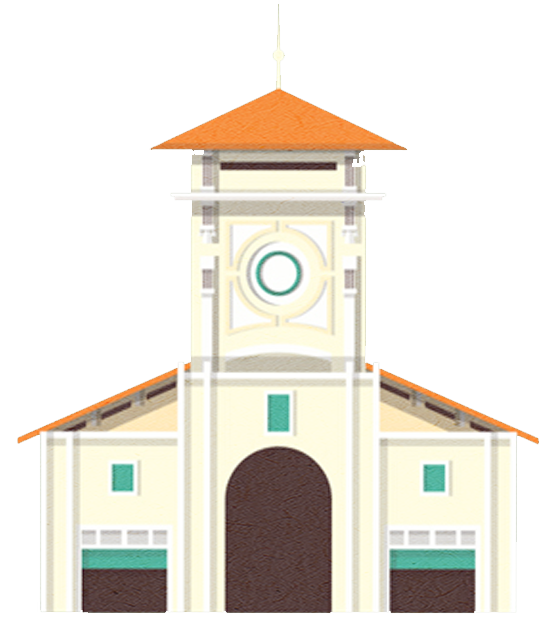 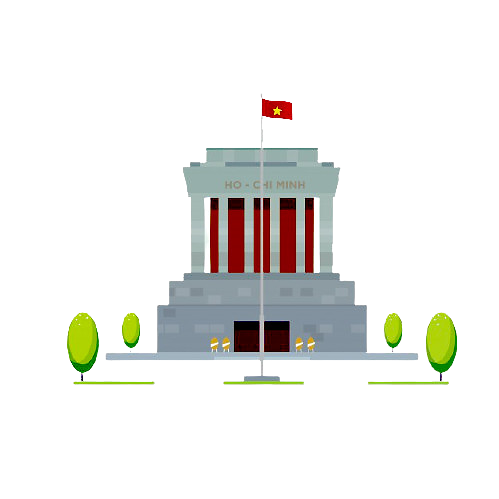 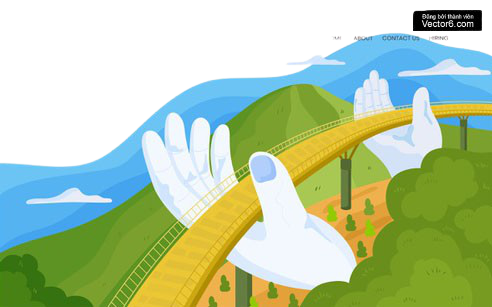 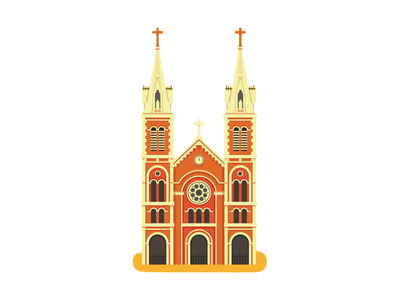 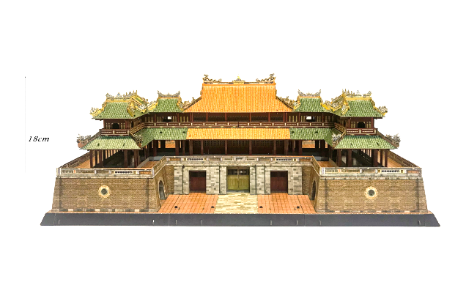 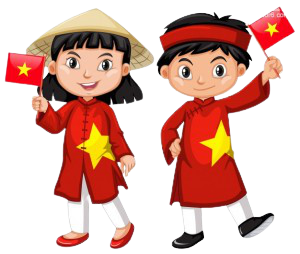 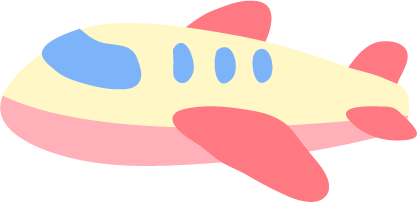 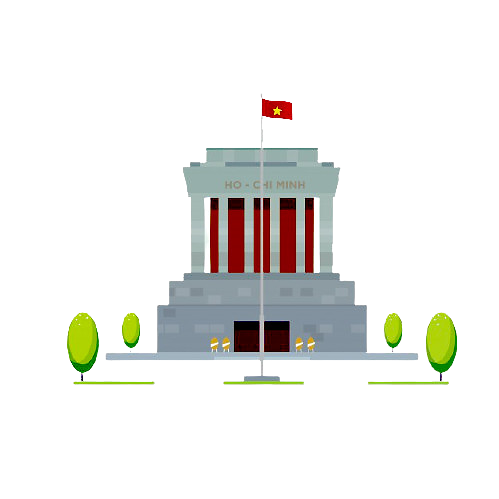 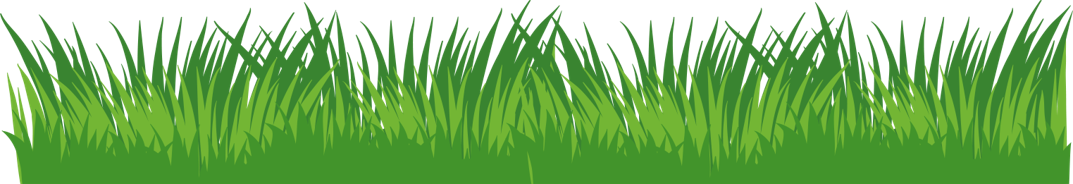 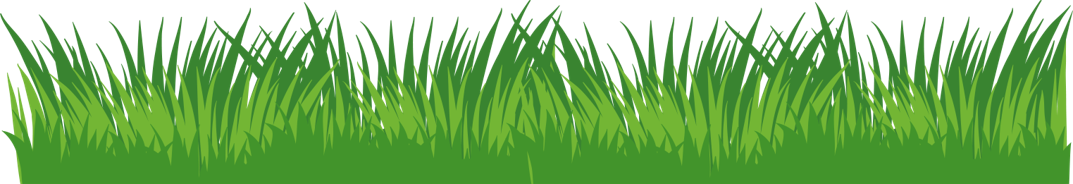